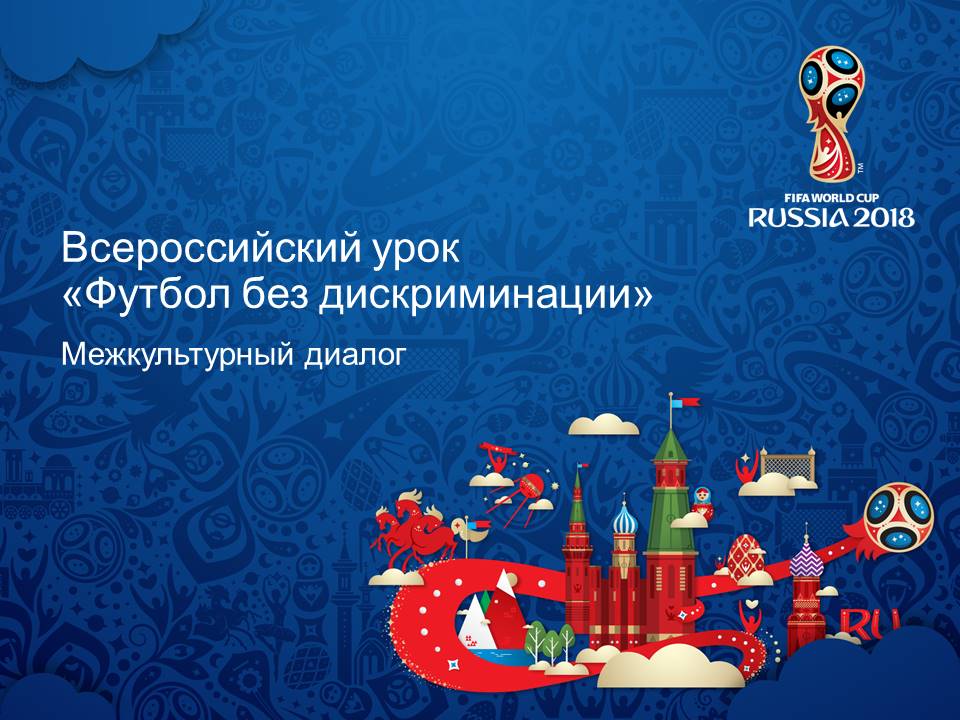 1
[Speaker Notes: Ведущий  говорит группе примерно следующее: 
«Наше сегодняшнее занятие продлится 90 минут и будет посвящено общению, свободному от проявлений дискриминации. Мы поговорим о том, какие люди вероятнее других могут стать жертвами дискриминации, и о том, как построить общение, чтобы словом или делом не обидеть или не унизить их. В итоге занятия мы сформулируем для себя правила корректного общения, свободного от проявлений дискриминации».]
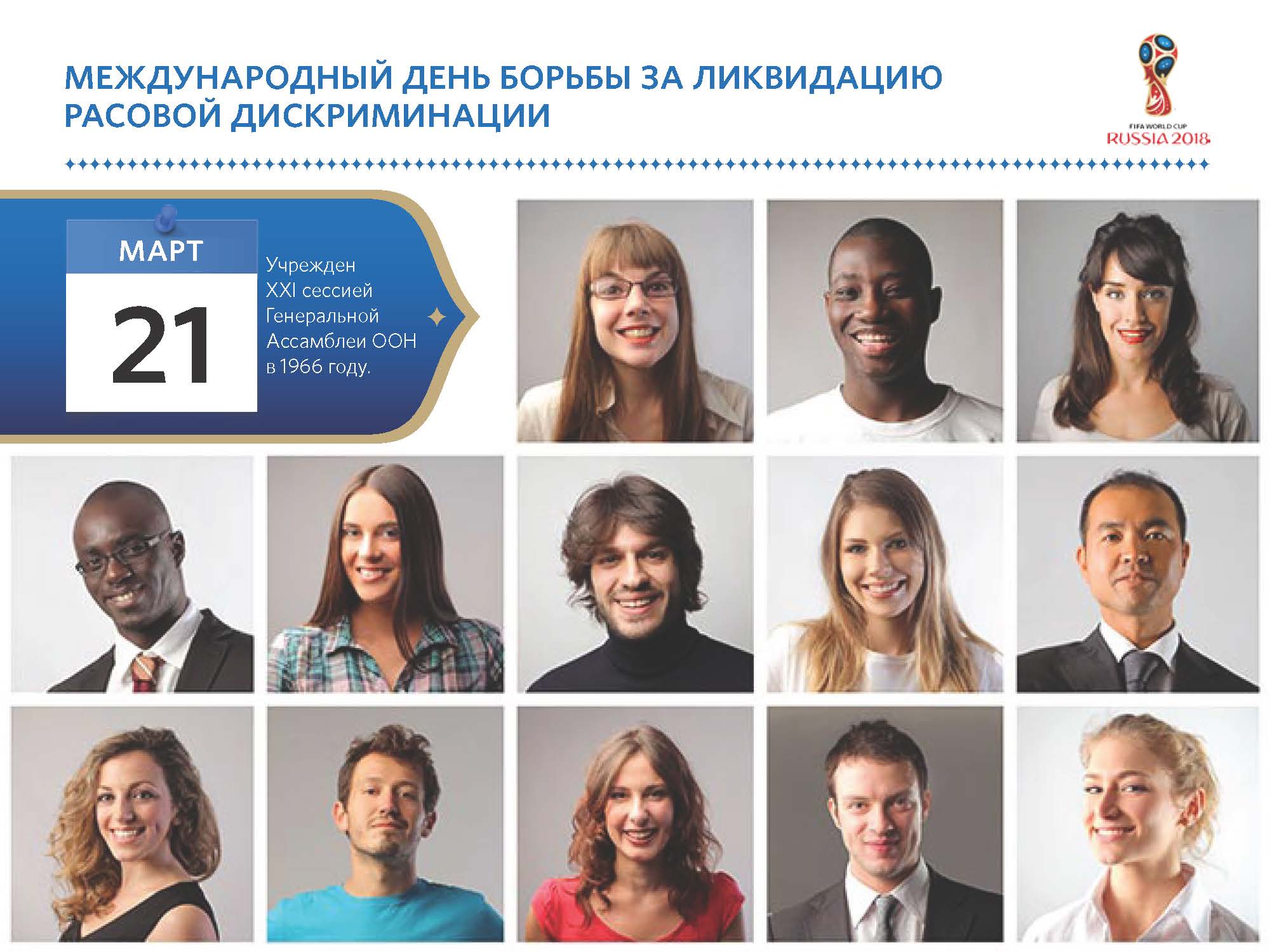 [Speaker Notes: «Занятие приурочено к двум событиям. Во-первых, сегодня весь мир отмечает особый день — Международный день борьбы за ликвидацию расовой дискриминации, который проводится по решению XXI сессии Генеральной Ассамблеи ООН с 1966 года».]
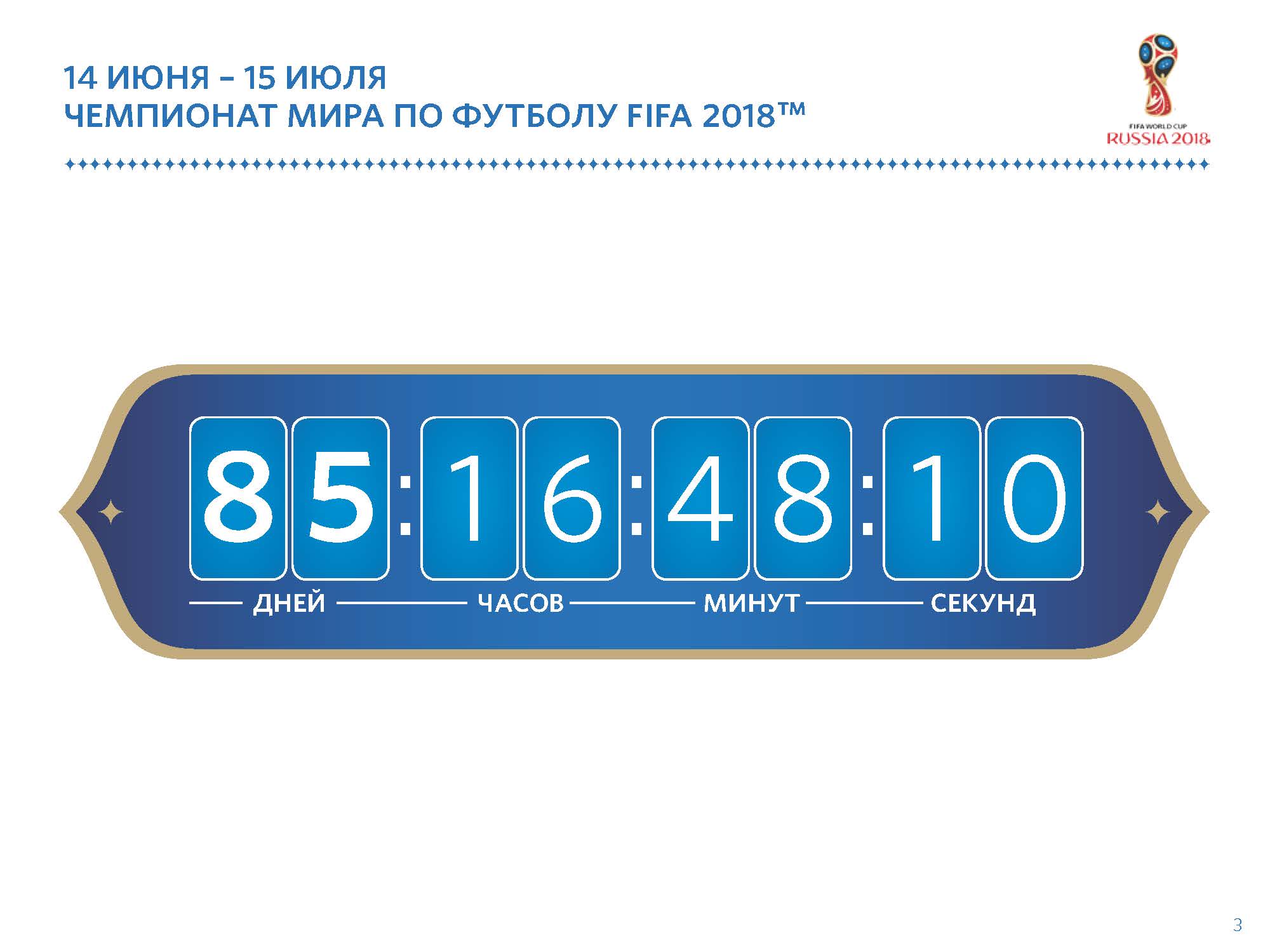 [Speaker Notes: «Во-вторых, менее ста дней осталось до начала грандиозного события — Чемпионата мира по футболу FIFA 2018™. 
Чемпионат — это не просто соревнование футбольных команд. Это глобальное событие, оказывающее значительное влияние на весь мир».]
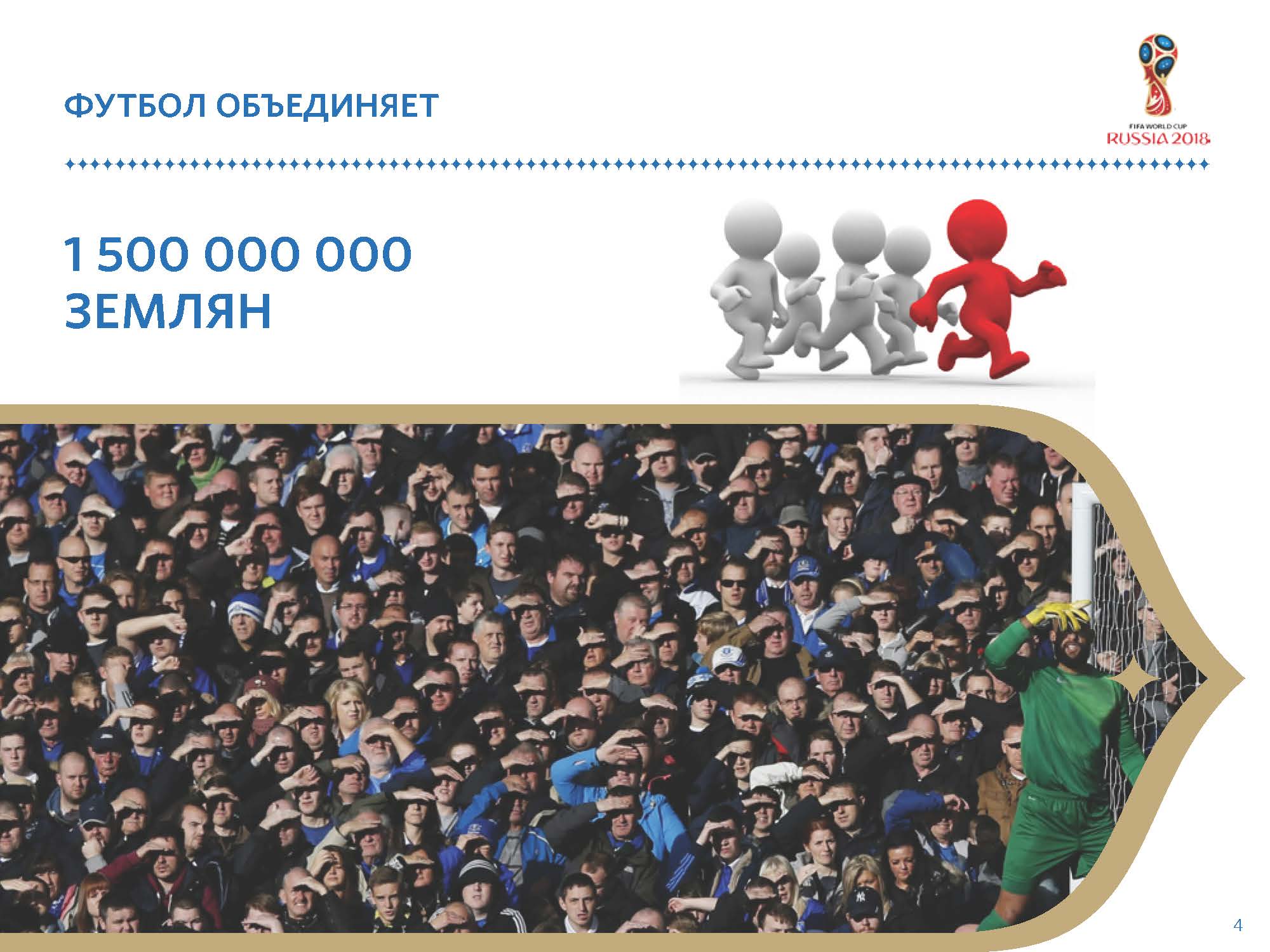 [Speaker Notes: «Футбол — самая популярная и массовая игра в истории человечества. 
Давайте проверим. Я буду задавать вопросы, а вас попрошу поднимать руку, если вы можете ответить на вопрос положительно. Вот первый, тренировочный вопрос: поднимите руки, кто знает, что такое футбол». 

Далее ведущий продолжает интерактивное голосование, задавая следующие вопросы: 
• Кто хоть раз играл в футбол: на поле, во дворе, на любой площадке? 
• Кто когда-нибудь занимался футболом в спортивных секциях? 
• Кто был на футбольном матче? 
• У кого есть любимая футбольная команда или сборная? 
• Кто знает имена кого-либо из известных футболистов? 
• Кто когда-нибудь смотрел футбол по телевизору? 
• Кто знает правила футбола? 
• Кто хоть раз поднял руку в этом маленьком опросе?

Ведущий продолжает: «В футбол так или иначе вовлечены полтора миллиарда людей. Получается, что для каждого пятого жителя планеты футбол является важной частью жизни».]
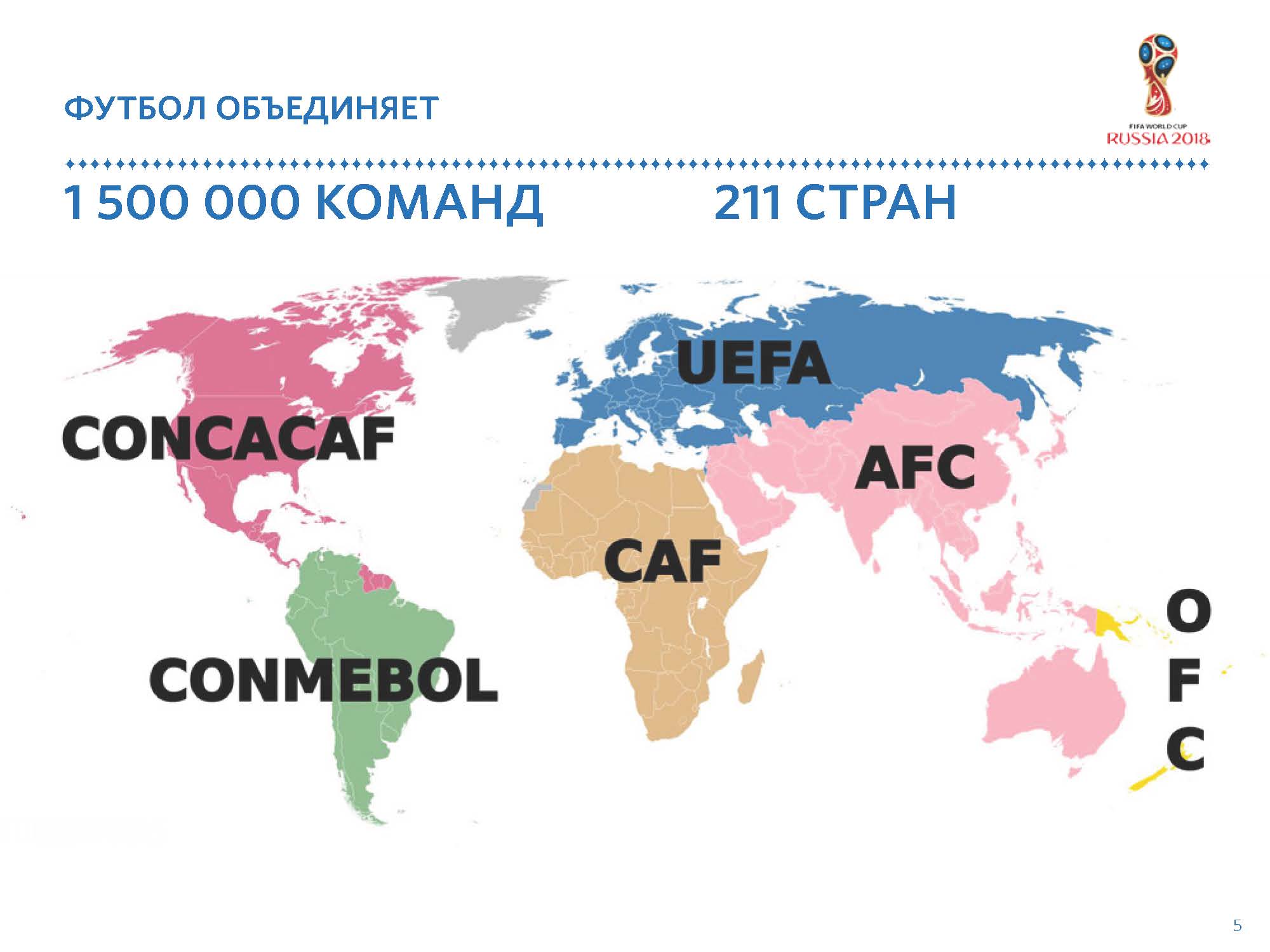 [Speaker Notes: «Существует около 1,5 миллионов футбольных команд. Это в 30 раз больше, чем банков во всем мире. И примерно столько же, сколько видов животных обитает на нашей планете.
Известно, что каждую минуту где-то на планете проходит футбольный матч.
Международная ассоциация футбола объединяет 211 стран, в то время как Организация Объединенных Наций — 193. Статистика распространенности футбола впечатляет. 
Футбол доступен для всех. В футбол можно играть везде, где есть площадка и мяч. 
В футбол играют на стадионах и во дворах, в Австралии и Африке, во Владивостоке и Калининграде. Футбол объединяет людей разного возраста, разных профессий, разной веры, людей, говорящих на разных языках. Футбол является неотъемлемой частью нашего общества. 
Что бы ни происходило в мире, правила футбола остаются принципиально неизменными и равными для всех. Футбол — это уникальное явление в истории человечества. 
Почему футбол стал таким популярным? Секрет футбола в том, что люди из разных уголков планеты разделяют общие правила и ценности, и это их объединяет».]
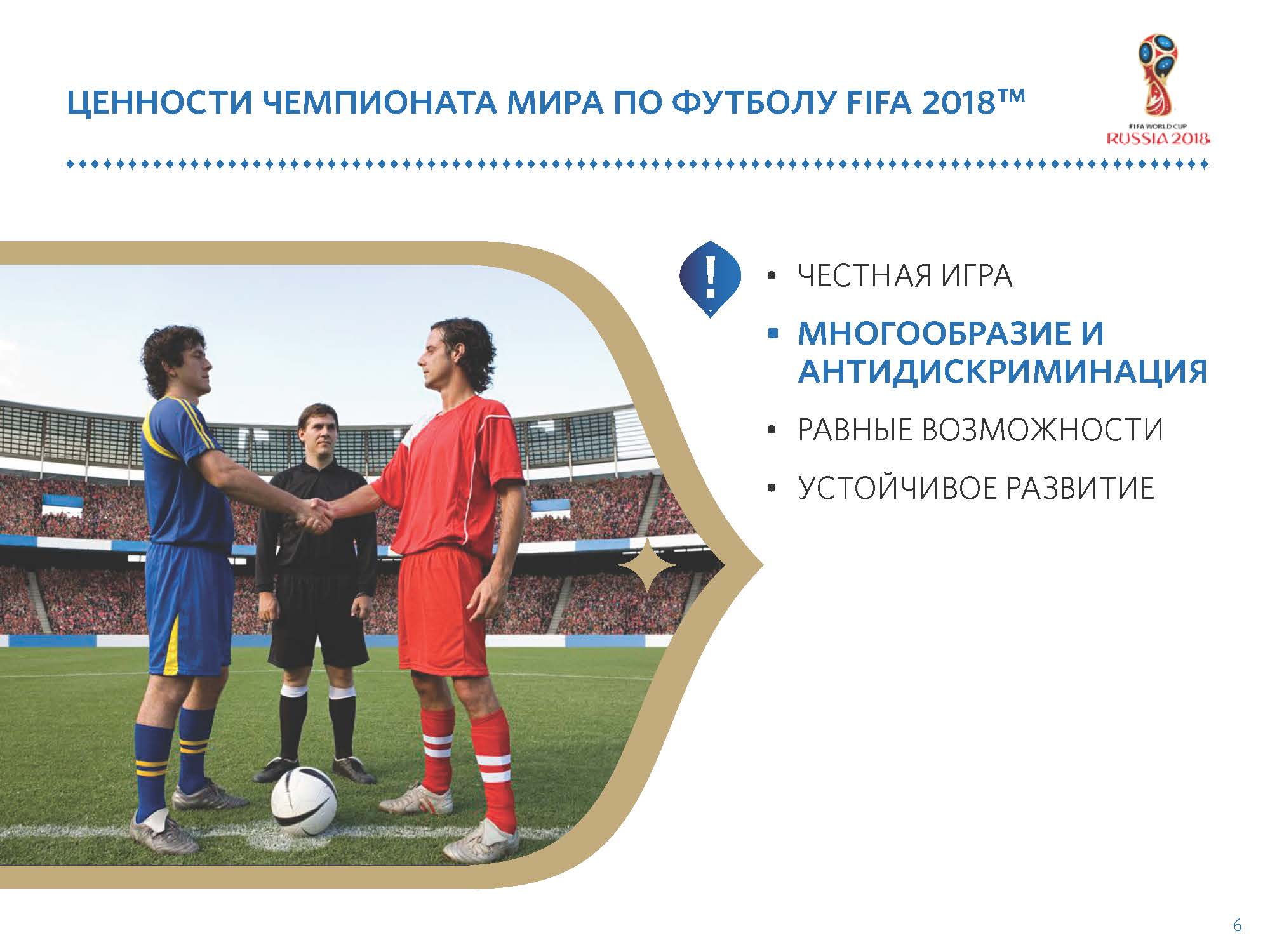 [Speaker Notes: «Осознавая это, FIFA™ провозгласила четыре ключевых ценности Чемпионата, которые затрагивают весь мир и меняют его к лучшему. И одна из этих ценностей — многообразие и антидискриминация».]
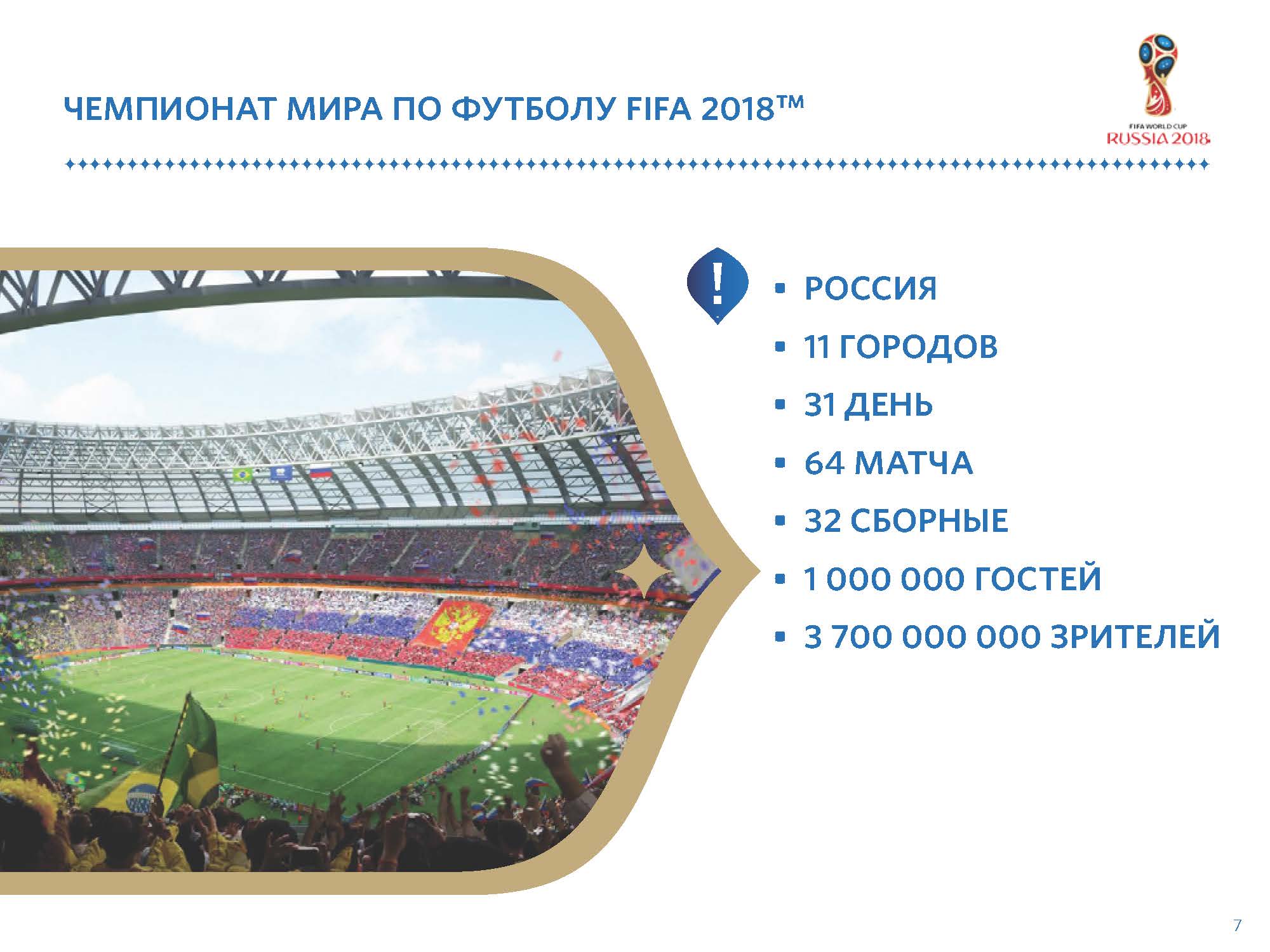 [Speaker Notes: «Чемпионат мира по футболу — важнейшее футбольное событие планеты. Он проходит один раз в четыре года. 
В 2018 году нашей стране выпала честь стать хозяйкой Чемпионата. 
С 14 июня по 15 июля в 11 городах России пройдут 64 матча, в которых примут участие 32 сильнейшие сборные мира.
Каждый второй жителей планеты будет смотреть Чемпионат по телевизору. Представьте себе, внимание половины населения Земли будет приковано к нашей стране.
Гостями Чемпионата станут более миллиона болельщиков из разных стран мира. Целый месяц у нас с вами будет возможность не только смотреть красивый футбол, но и общаться с людьми из самых разных уголков планеты. Это шанс получить уникальный опыт!
Чемпионат — это событие, которое объединит всех людей без исключения. И очень важно, чтобы и на матчах, и после них соблюдались его ценности, в частности ценность многообразия и антидискриминации. Сегодня мы подумаем, что может быть сделано для этого».]
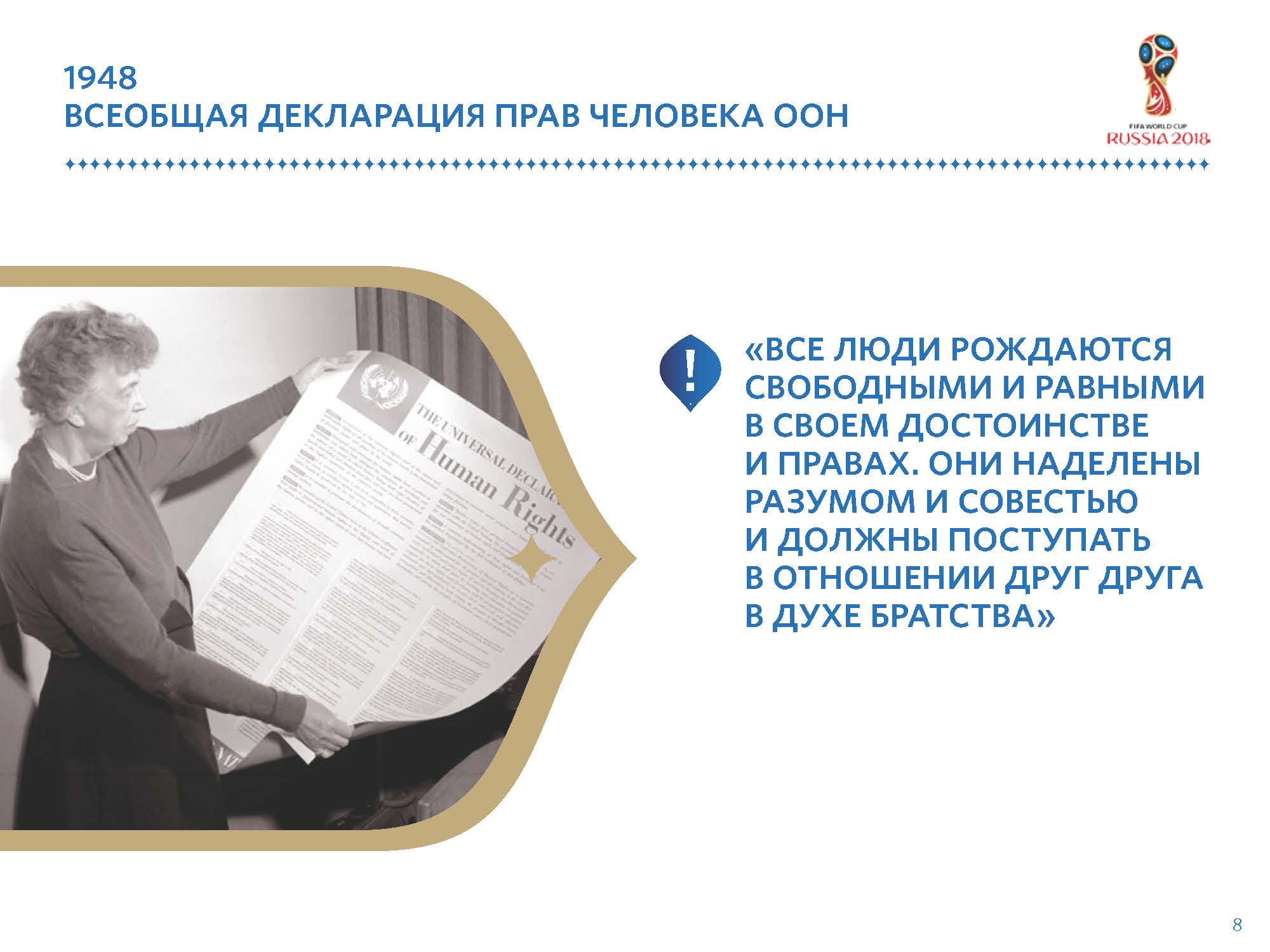 [Speaker Notes: «Первая статья Всеобщей декларации прав человека гласит: „Все люди рождаются свободными и равными в своем достоинстве и правах. Они наделены разумом и совестью и должны поступать в отношении друг друга в духе братства”. Это был первый документ Организации Объединенных Наций, принятый еще в 1948 году».]
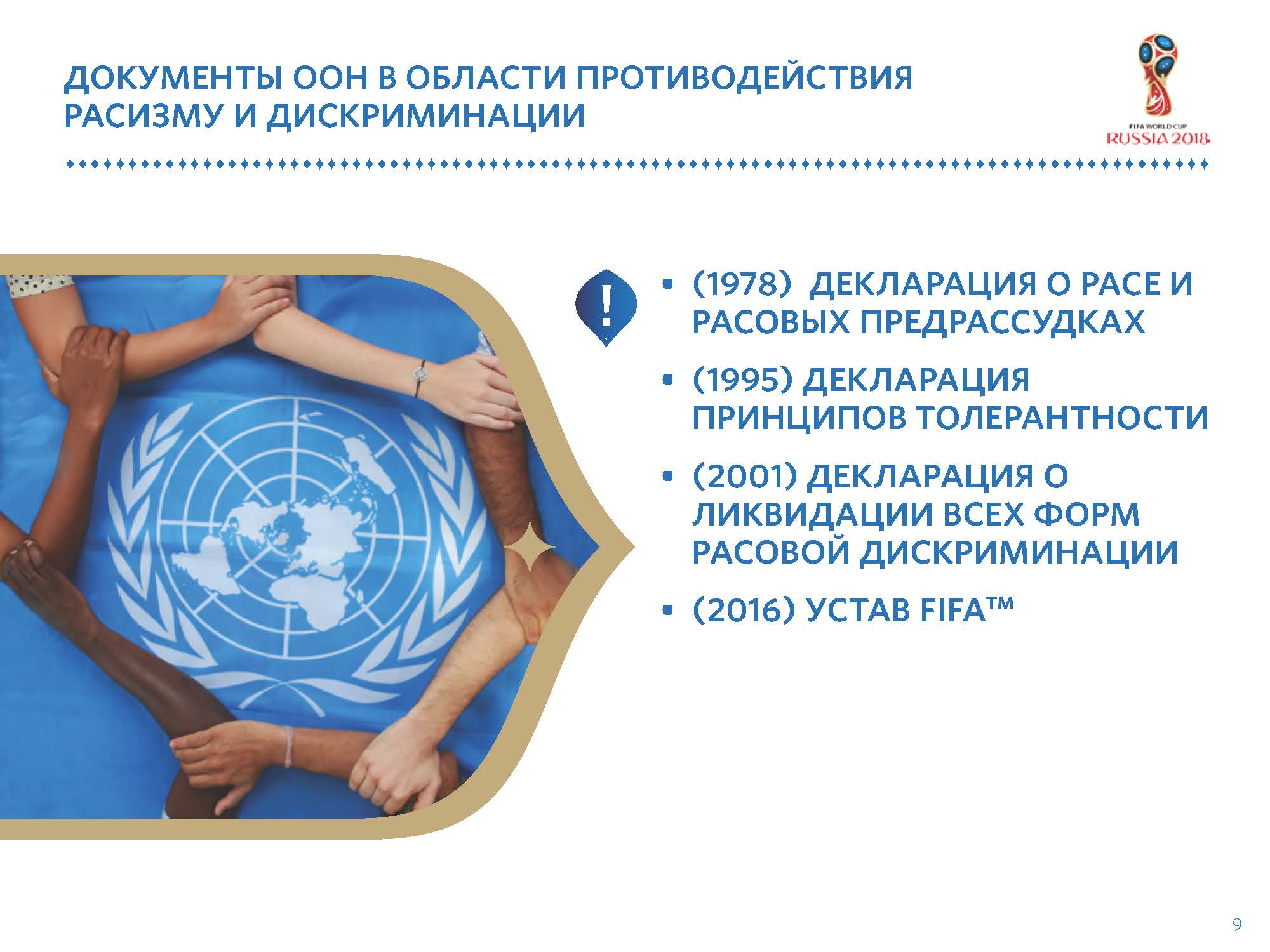 [Speaker Notes: «А спустя время были приняты еще несколько документов: в 1978 году — Декларация о расе и расовых предрассудках, в 1995 году — Декларация принципов толерантности, в 2001 — Декларация о ликвидации всех форм расовой дискриминации. А совсем недавно, в 2016 году, было принято очередное переиздание устава FIFA™, одна из первых статей которого посвящена недопущению дискриминации, гендерному и расовому равенству. 
Такое количество международных документов, направленных на обеспечение мирного сосуществования различных этносов, говорит о том, насколько важной и сложной является эта проблема». 

Творческое задание «Межкультурный диалог»]
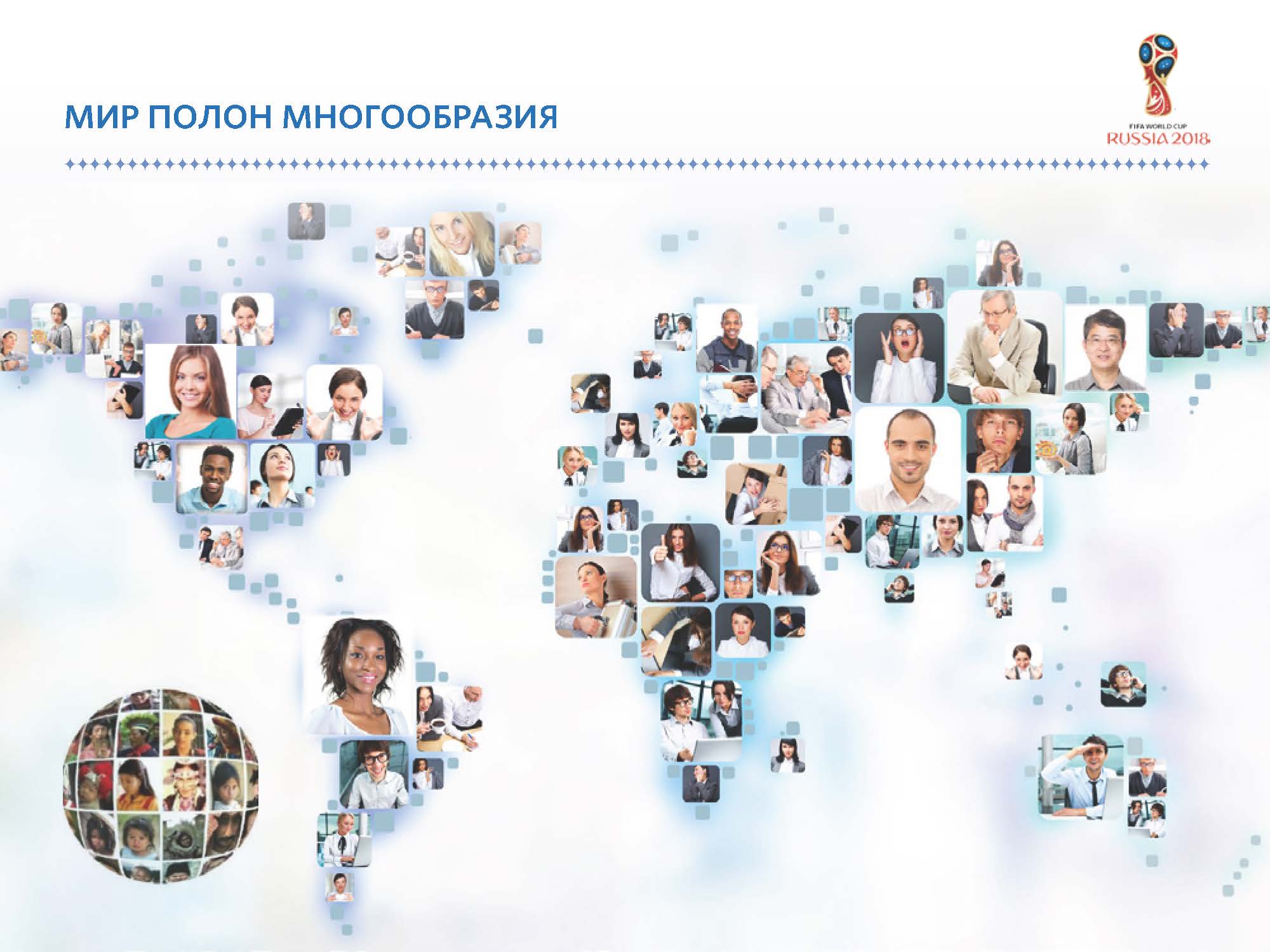 [Speaker Notes: «На нашей планете живет несколько тысяч разных народов. Только в России их 190. 
Для сохранения этнического многообразия человечества и обеспечения мирного межкультурного диалога в нашей цивилизации должно делаться и делается многое — на уровне международных организаций, отдельных государств, городов, районов, проектов».]
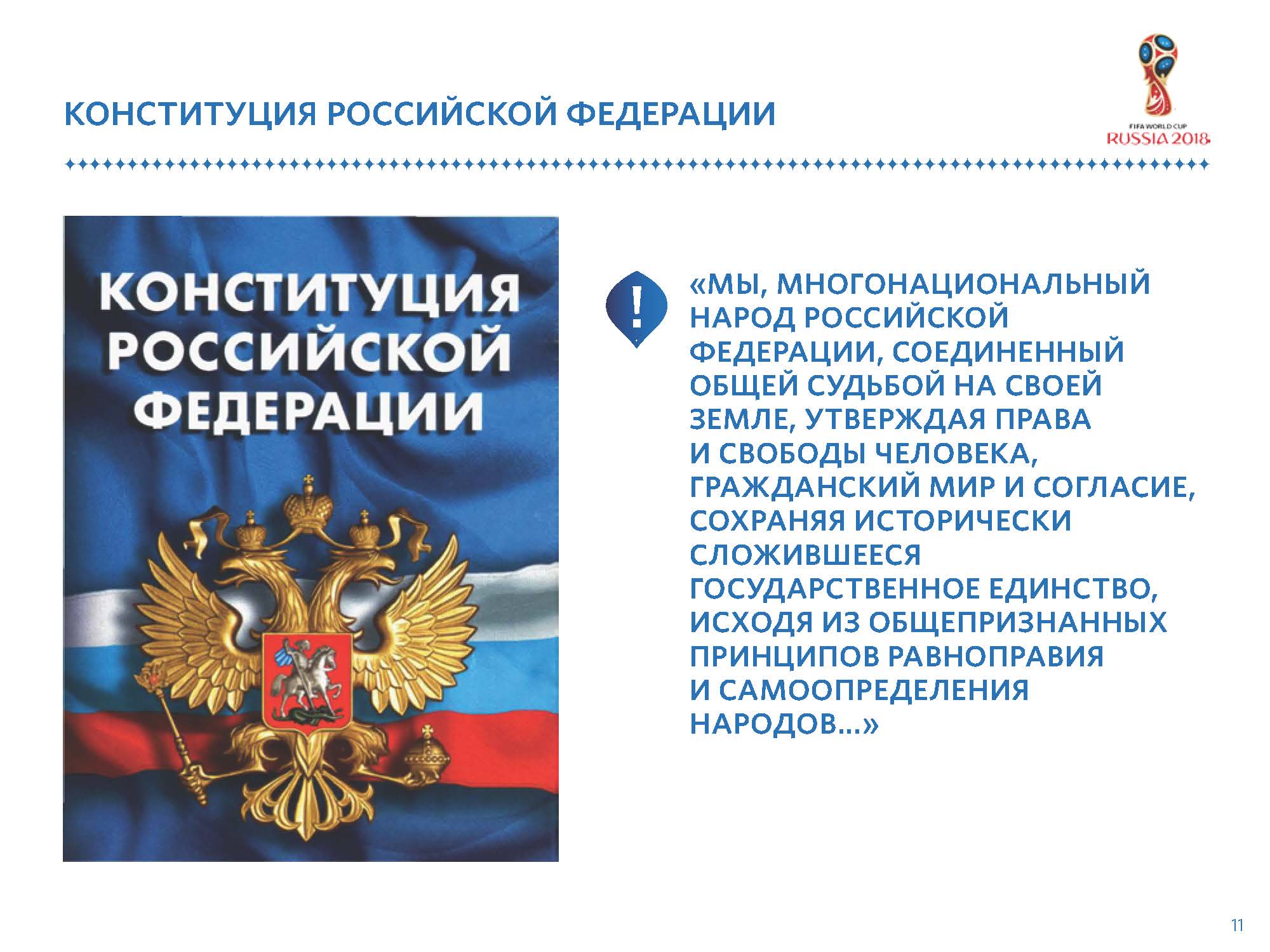 [Speaker Notes: «Так, преамбула главного закона нашей страны — Конституции — начинается следующими строками: 
„Мы, многонациональный народ Российской Федерации, 
соединенный общей судьбой на своей земле, 
утверждая права и свободы человека, гражданский мир и согласие, 
сохраняя исторически сложившееся государственное единство, исходя из общепризнанных принципов равноправия и самоопределения народов…”
Мы видим, что межкультурный диалог — одна из важнейших ценностей нашей страны».]
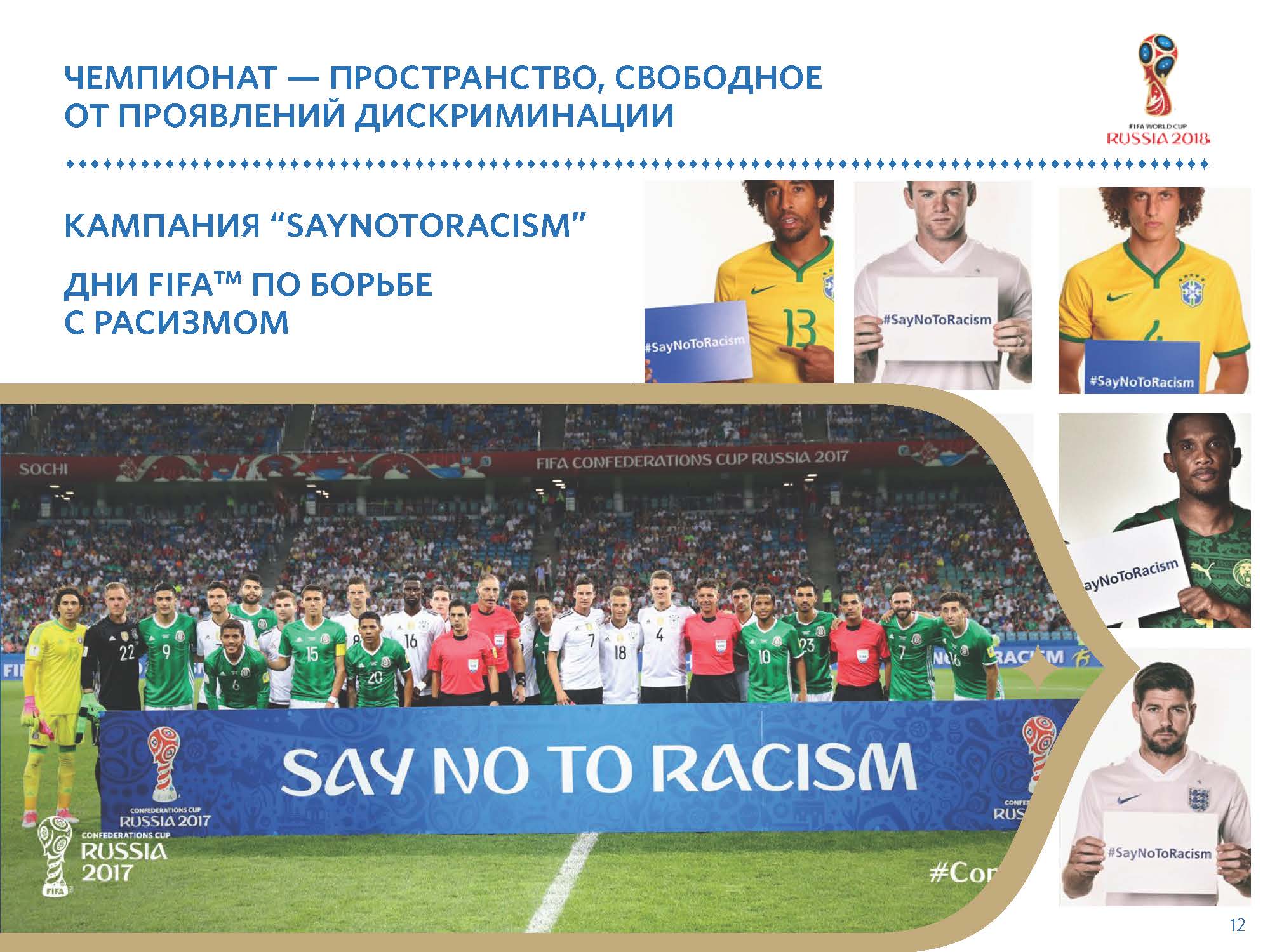 [Speaker Notes: «Многое делается и в рамках подготовки к Чемпионату. FIFA™ и Оргкомитет работают над тем, чтобы мероприятия Чемпионата мира по футболу FIFA 2018 в России™ были свободны от проявлений дискриминации. Ведь гостями и зрителями Чемпионата станут более полутора миллионов людей из самых разных стран и континентов. Вот некоторые примеры того, что делает Оргкомитет „Россия-2018” и FIFA™ при подготовке к Чемпионату и где проявляется ценность многообразия и антидискриминации:
- На каждом Fan-ID — паспорте болельщика Чемпионата — вы можете прочесть „Say no to racism”, что означает „Скажи нет расизму”.
- Такое же имя носит глобальная кампания, в рамках которой о недопустимости расизма и дискриминации публично заявляют лучшие футболисты мира.
- На четвертьфиналах Чемпионата пройдут специальные дни FIFA™ по борьбе с расизмом».]
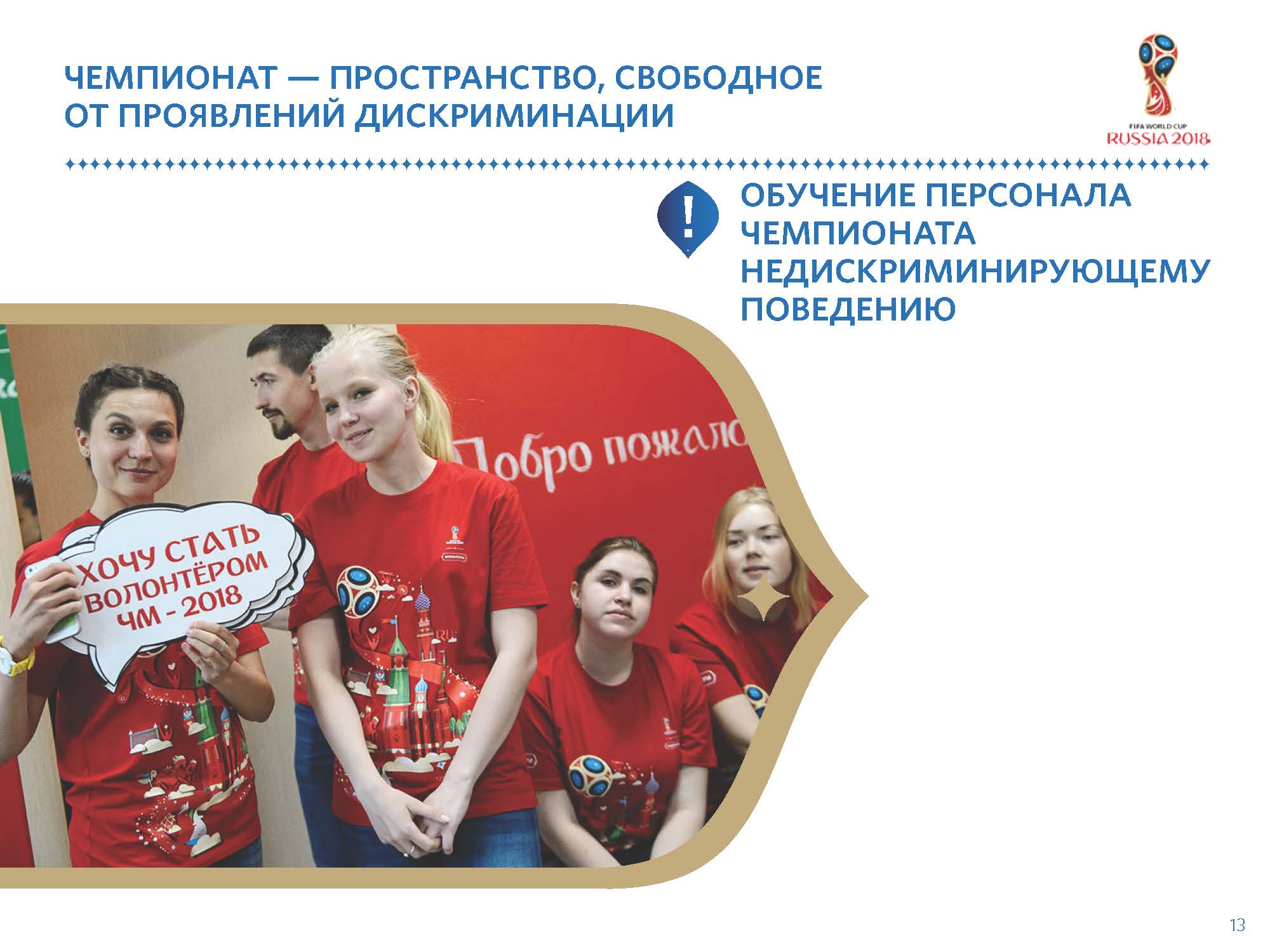 [Speaker Notes: «Многое делается и в рамках подготовки к Чемпионату. FIFA™ и Оргкомитет работают над тем, чтобы мероприятия Чемпионата мира по футболу FIFA 2018 в России™ были свободны от проявлений дискриминации. Ведь гостями и зрителями Чемпионата станут более полутора миллионов людей из самых разных стран и континентов. Вот некоторые примеры того, что делает Оргкомитет „Россия-2018” и FIFA™ при подготовке к Чемпионату и где проявляется ценность многообразия и антидискриминации:
- На каждом Fan-ID — паспорте болельщика Чемпионата — вы можете прочесть „Say no to racism”, что означает „Скажи нет расизму”.
- Такое же имя носит глобальная кампания, в рамках которой о недопустимости расизма и дискриминации публично заявляют лучшие футболисты мира.
- На четвертьфиналах Чемпионата пройдут специальные дни FIFA™ по борьбе с расизмом».]
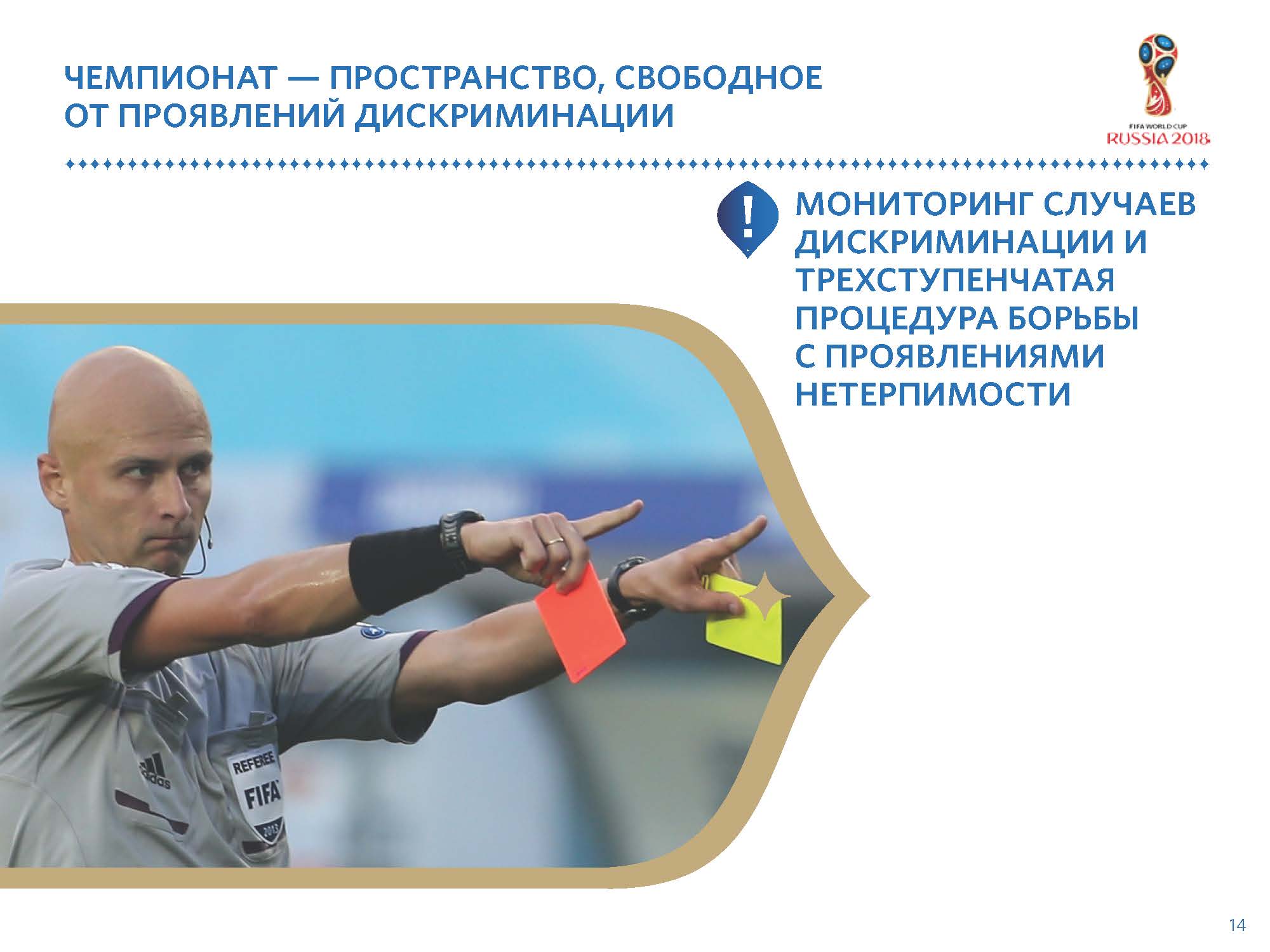 [Speaker Notes: «На матчах Чемпионата будет вестись мониторинг случаев дискриминации и реализовываться специальная трехступенчатая процедура борьбы с проявлениями нетерпимости. На всех матчах турнира будут присутствовать наблюдатели федерации по борьбе с дискриминацией. В результате внедрения трехступенчатой процедуры судьи получат право останавливать матч и запрашивать официальное объявление диктора по стадиону с требованием прекратить проявления нетерпимости. У арбитра есть право прервать матч и сделать еще одно предупреждение, а если проявления нетерпимости продолжаются, судья может принять решение прекратить матч. Такая система впервые применялась на Кубке конфедераций в России в 2017 году. Таким образом, результаты матчей Чемпионата мира по футболу FIFA 2018 в России™ напрямую зависят от проявлений дискриминации».]
МНОГОЕ ЗАВИСИТ
 ОТ   НАС









































15
Давайте рассмотрим примеры ситуаций
[Speaker Notes: «Однако многое зависит и от нас. Порой, встречая человека другой расы или национальности, мы, руководствуясь самыми лучшими побуждениями, можем поставить его в неловкое положение, оскорбить или даже дискриминировать. И в наших силах этого избежать
Давайте посмотрим, как это можно сделать.
Для этого представим себе несколько ситуаций , которые могли бы произойти на Чемпионате».]
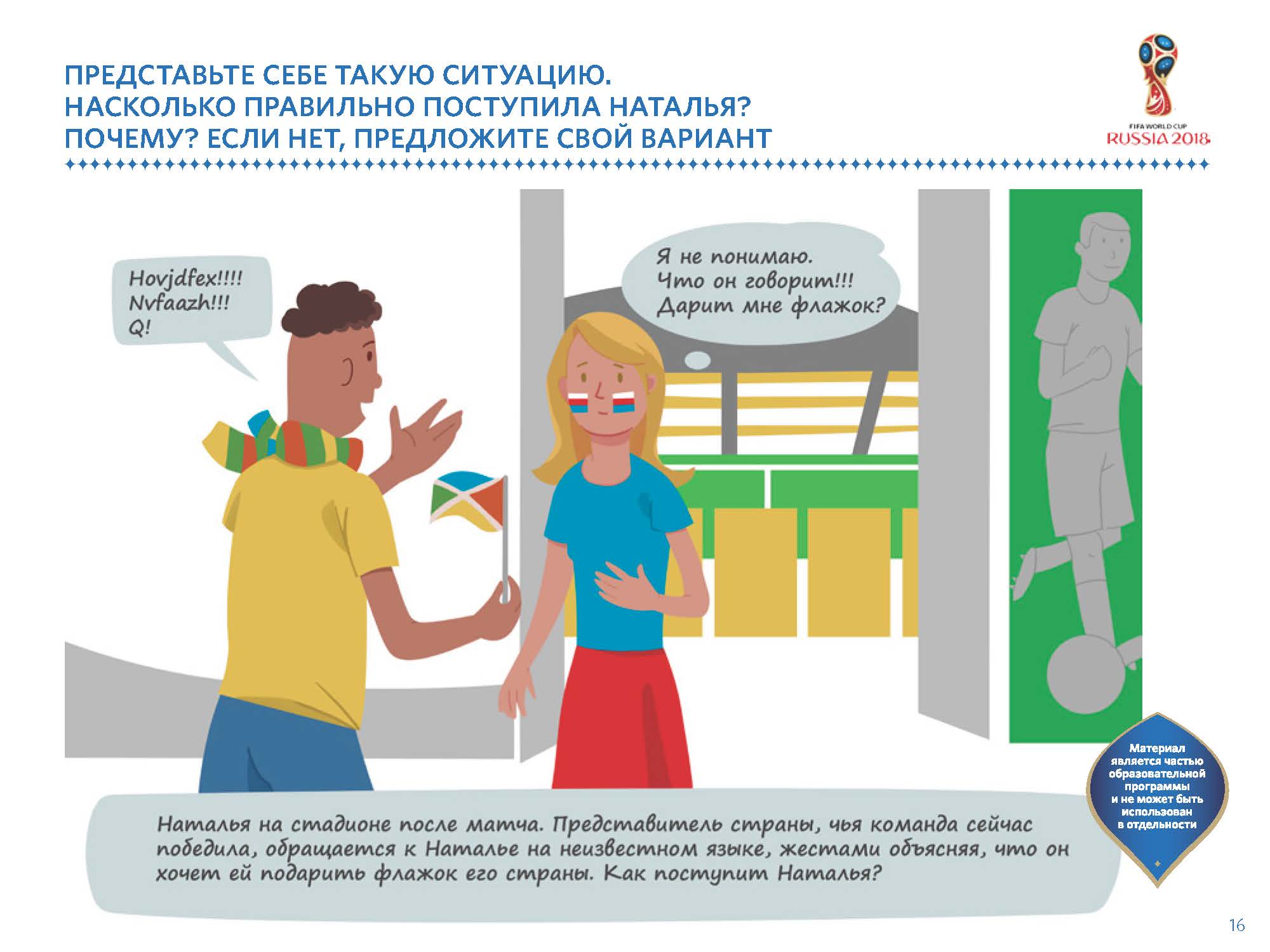 [Speaker Notes: Ситуация 1
Вестибюль стадиона после матча. Смуглый и загорелый молодой человек, похоже, представитель страны, чья команда сейчас победила, обращается к Наталье на неизвестном языке, жестами объясняя, что он хочет подарить флажок его страны.
Как поступит Наталья?]
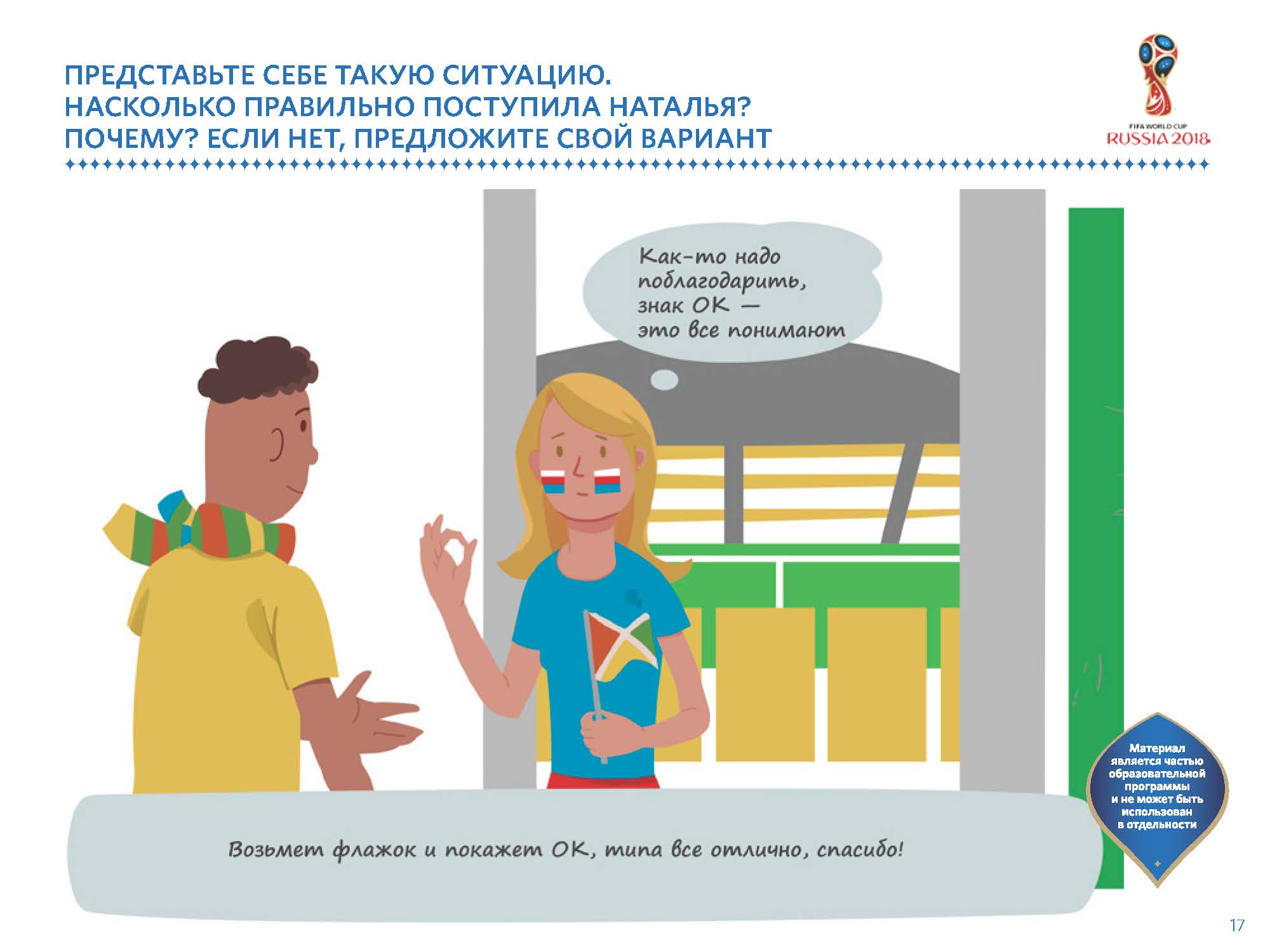 [Speaker Notes: Комментарии для ведущего:

Разговаривая с иностранцами, мы часто стараемся интенсивно использовать жестикуляцию (еще ее называют невербальным общением), чтобы понятнее донести свою мысль. Но именно так можно совершить коммуникативную ошибку, ведь в разных культурах разные жесты могут означать разное.
Жест «ОК» в некоторых странах воспринимается как серьезное оскорбление. Конечно, в этом случае героиня не желала задеть человека. Но он-то об этом не знает! Наилучший способ избежать непроизвольной дискриминации в общении с человеком другой национальности — обойтись без жестикуляции.]
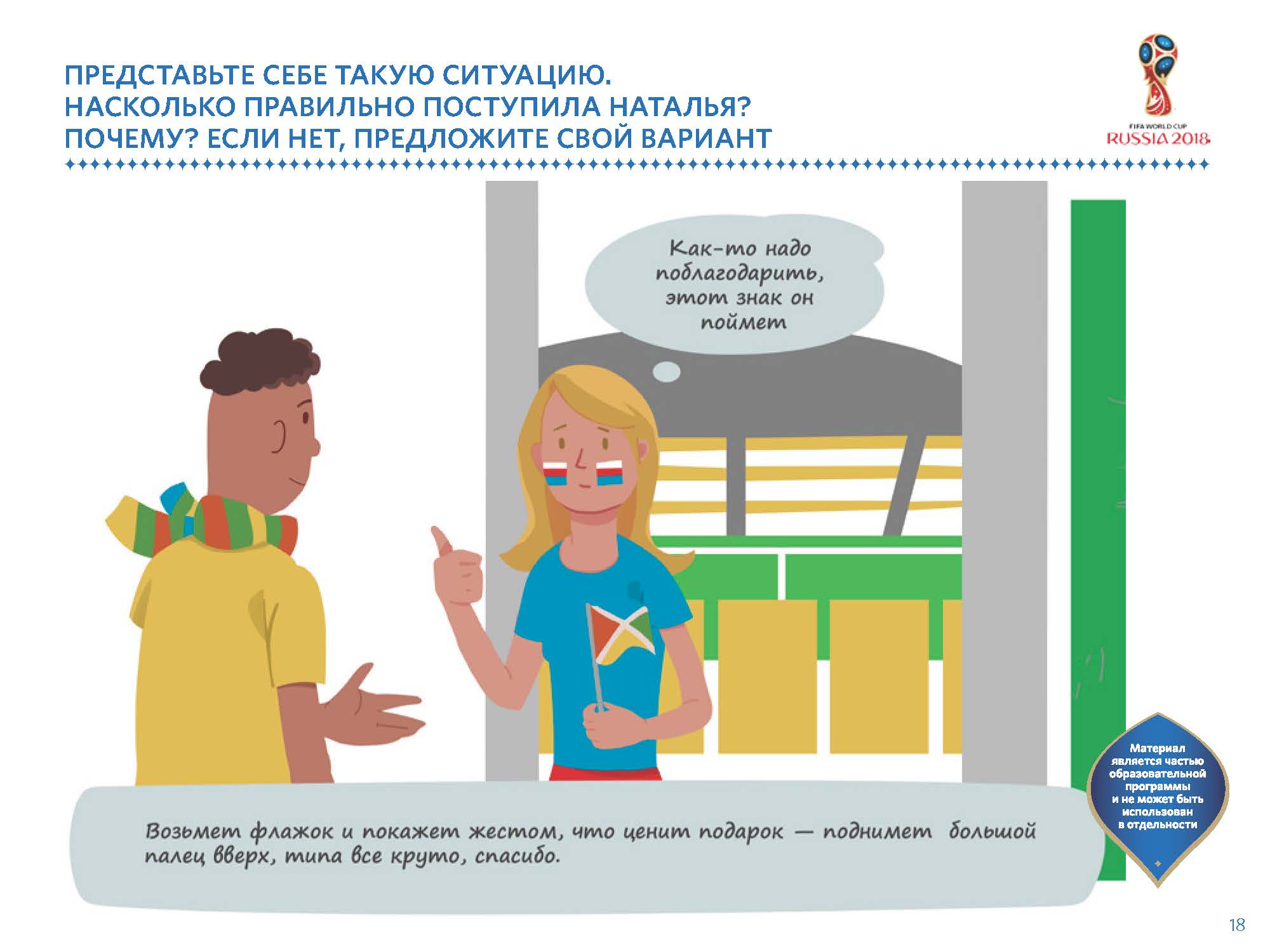 [Speaker Notes: Комментарии для ведущего:

Наукой доказано, что в общении при помощи невербальных знаков (мимики, жестов) мы передаем гораздо больше информации, чем при помощи слов. Но большинство жестов, как и слова, в разных культурах имеет разное значение.
Такой жест в некоторых странах значит «заткнись». Конечно, героиня не хотела сообщить человеку именно это. Но поневоле сделала. Это и называется непроизвольная дискриминация. Наилучший способ ее избежать при общении с человеком другой национальности — обойтись без жестикуляции.]
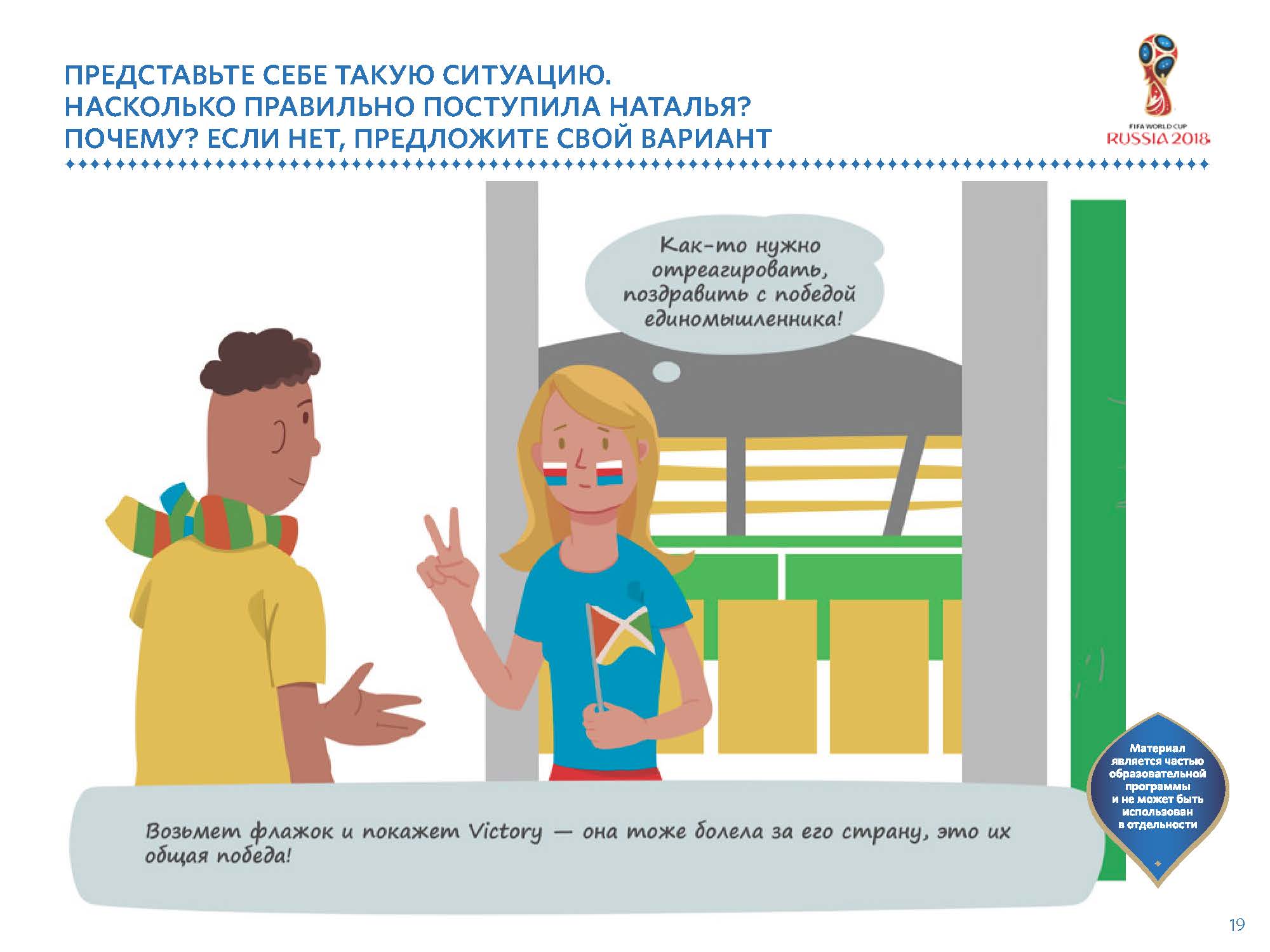 [Speaker Notes: Комментарии для ведущего:

Несмотря на то, что язык жестов и тела признан самым распространенным языком в мире, это не дает нам право думать, что нас поймут так, как нужно. Жест «V» в некоторых странах (при определенном положении руки) означает оскорбление. Конечно, героиня не хотела это выразить по отношению к человеку, который дарит флаг своей страны. Но поневоле сделала. Это непроизвольная дискриминация. Наилучший способ ее избежать при общении с человеком другой национальности — быть осторожнее с жестикуляцией.]
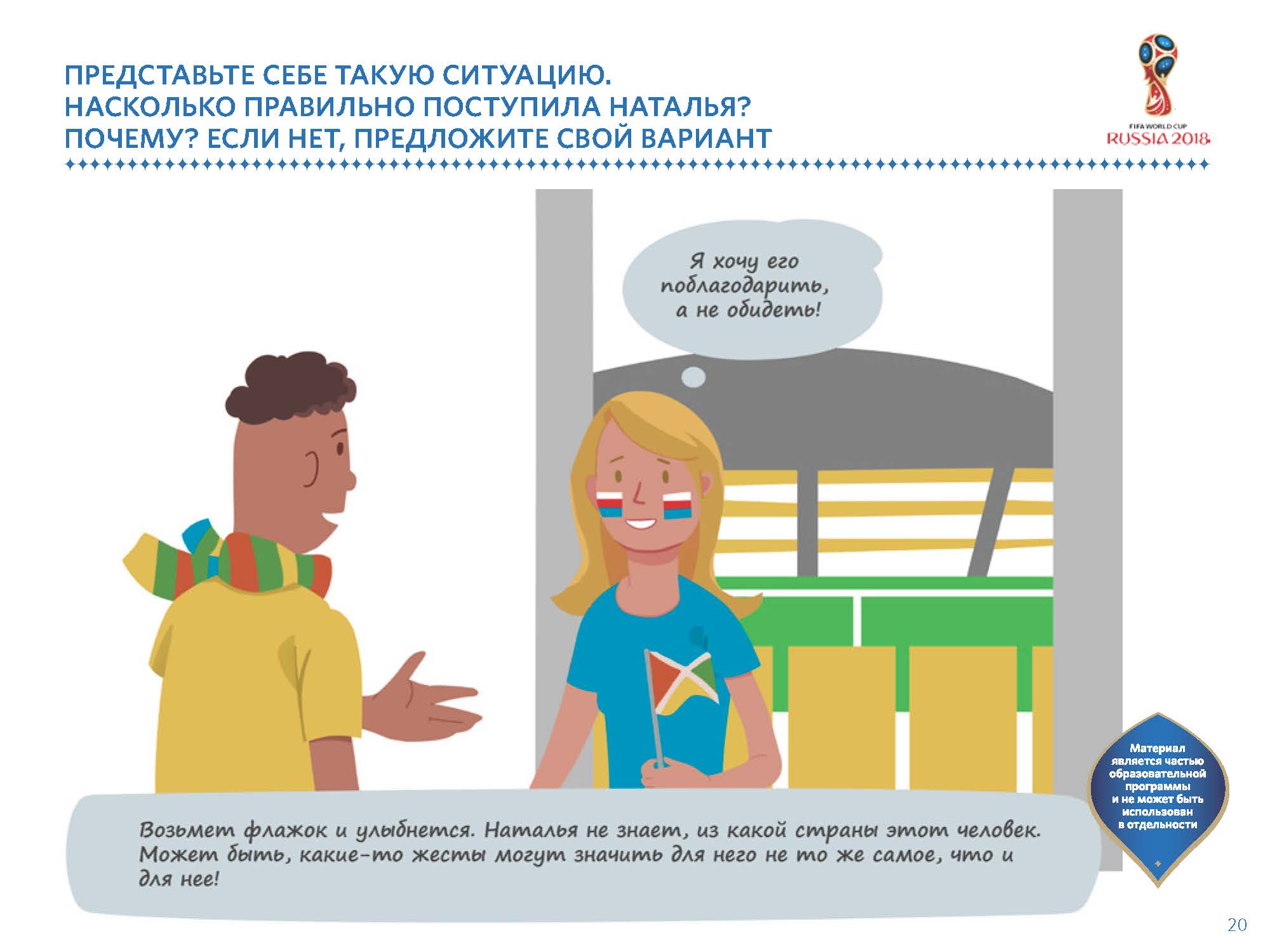 [Speaker Notes: Комментарии для ведущего:

Это наиболее уважительный и корректный способ поведения.
Такой вариант точно не дискриминирует.
Улыбка — действительно универсальное средство общения, хотя и ее надо использовать с осторожностью. Золотое правило общения с иностранцем — поменьше жестов и мимики.]
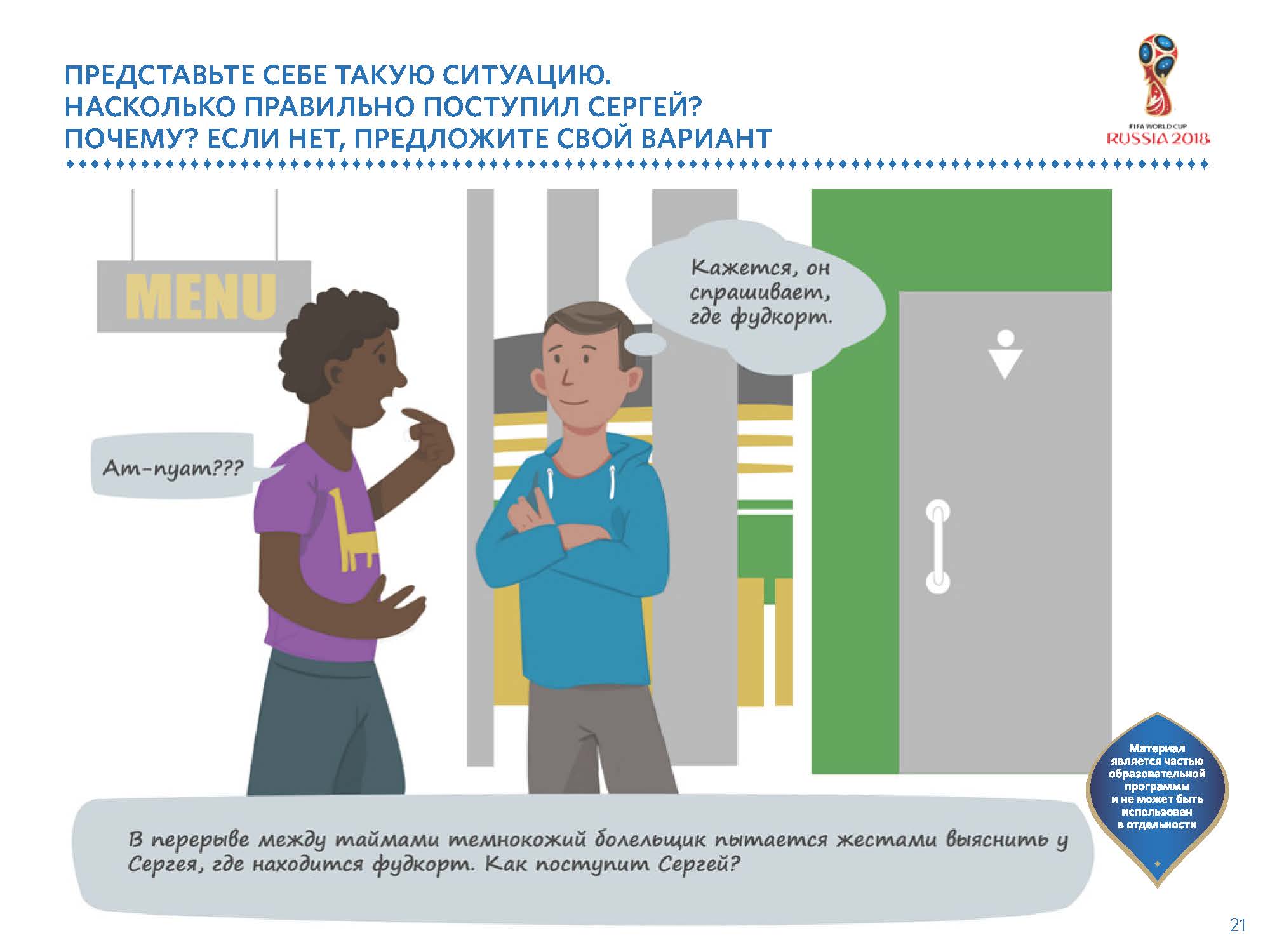 [Speaker Notes: Ситуация 2
Вестибюль стадиона. Перерыв между таймами. Темконокожий болельщик пытается жестами выяснить у Антона, где находится фудкорт.
Как поступит Антон?]
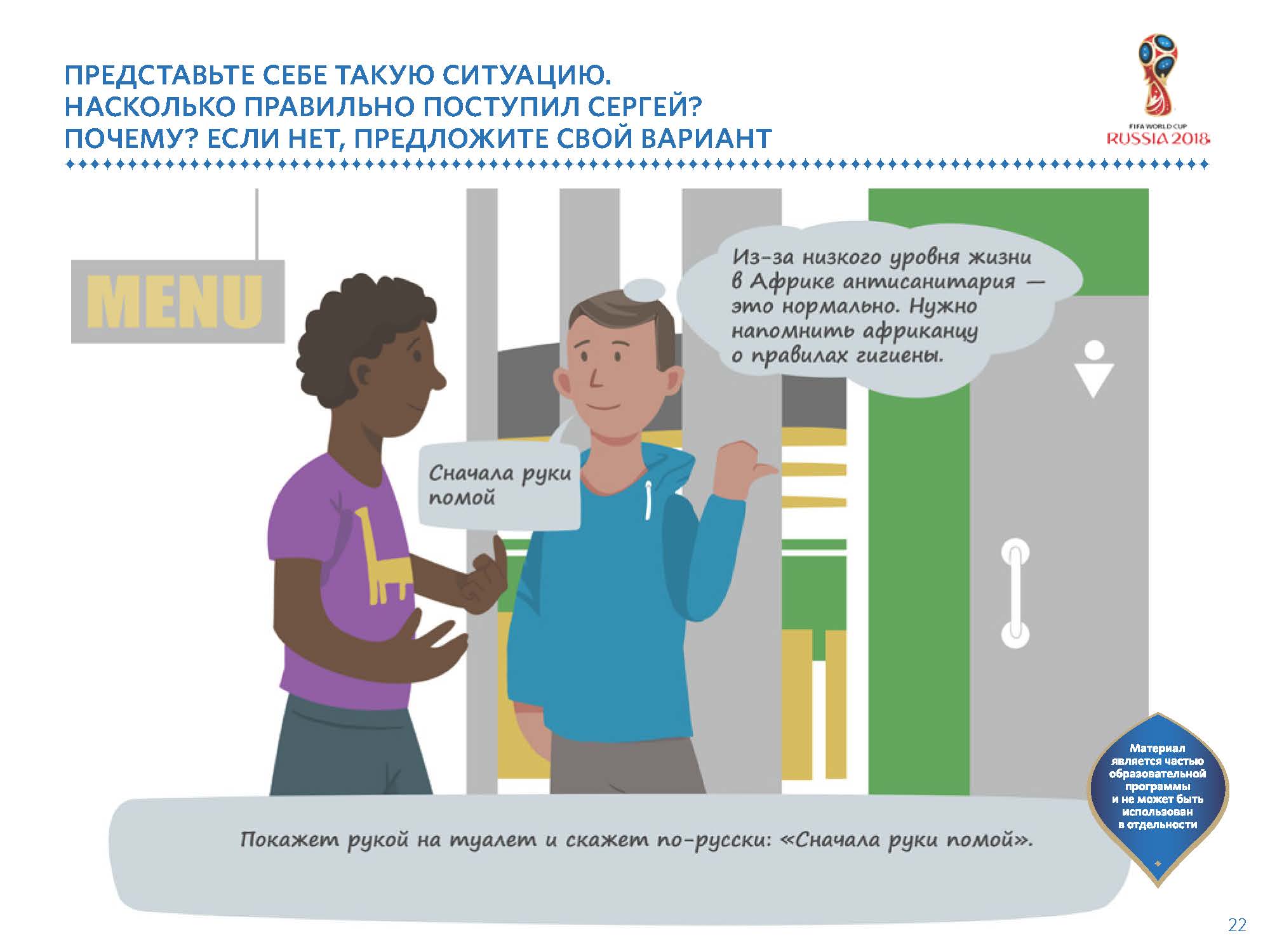 [Speaker Notes: Комментарии для ведущего:

Сложившиеся в обществе стереотипы о выходцах с африканского континента не соответствуют действительности.
И даже если вы встречались с одним человеком, не соблюдающим норм гигиены, не надо переносить это качество на все сообщество.
НЕ ОБОБЩАТЬ — один из трех принципов недискриминации.
Перед вами всегда человек, который так же, как и вы, чувствует пренебрежительное или негативное отношение, что может его обидеть. Вам бы понравилось, если бы в чужой стране вас вместо фудкорта отправили в туалет?]
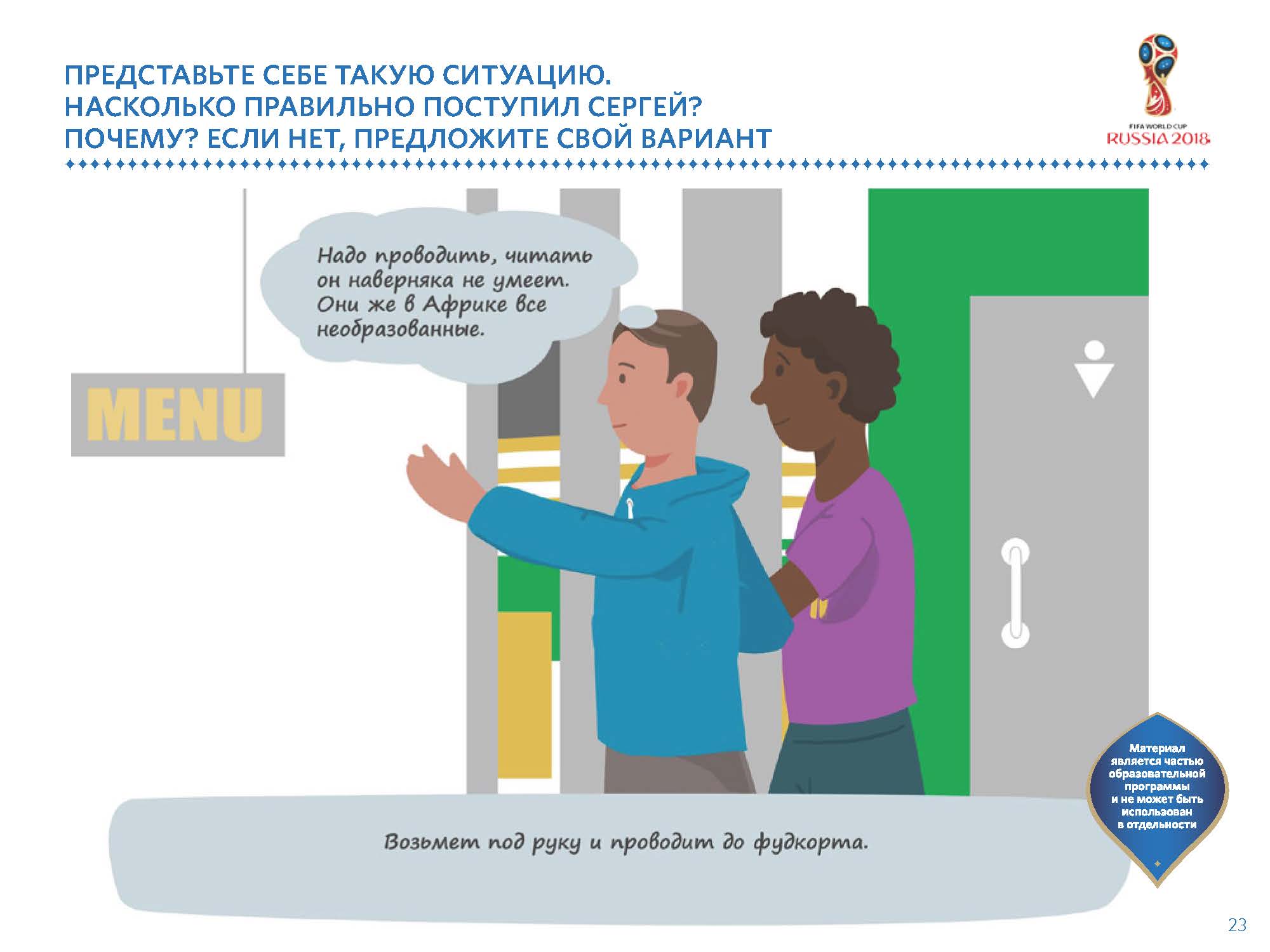 [Speaker Notes: Комментарии для ведущего:

«Все африканцы — необразованные» — это своего рода ярлык, явный признак дискриминации.
Приписывая представителю другой расы негативные качества (необразованность), можно дискриминировать 1,5 миллиарда человек одновременно.
Как показали исследования, африканцы не менее интеллектуальны и образованы, чем представители других рас, тем более что в этой ситуации перед Антоном, возможно, оказался этнический африканец, родившийся и выросший где-нибудь в Швеции.
НЕ КЛЕИТЬ ЯРЛЫКИ — один из трех принципов недискриминации.]
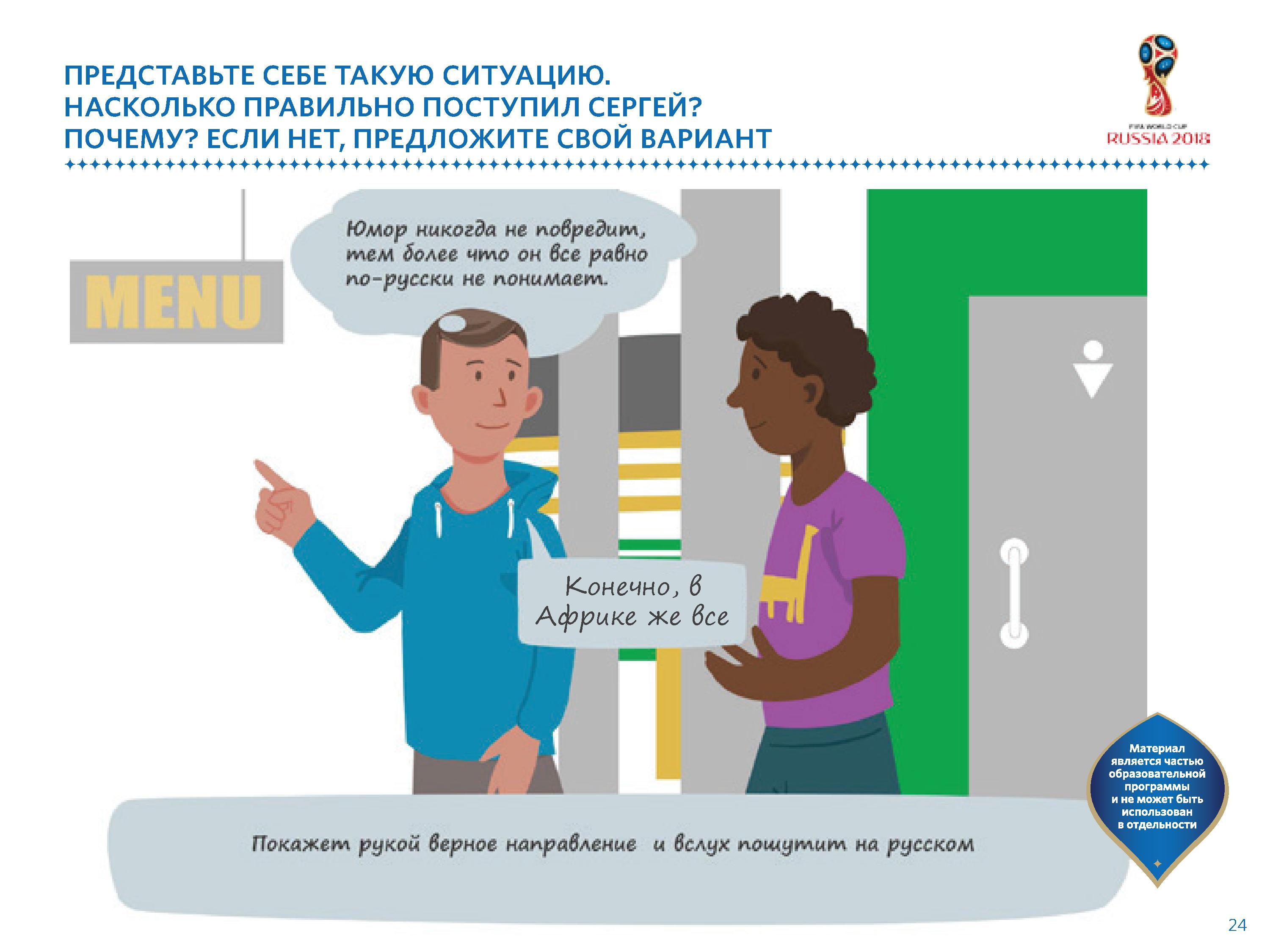 [Speaker Notes: Комментарии для ведущего:

Не стоит шутить на незнакомом человеку языке, это может быть воспринято как оскорбление, даже если смысл сказанного непонятен.
А если допустить, что человек немного знает русский? Кстати, слово «банан» на разных языках звучит похоже, и вовсе не обязательно знать русский, чтобы обидеться.
Также, использовав ассоциацию с бананом, герой выдвинул одну стереотипную характеристику на первое место. С каких пор внешний вид человека определяет его пищевые предпочтения?
Представьте себя на его месте и подумайте, какие эмоции такое обращение может вызвать у вас самих.
ВНАЧАЛЕ СТАРАТЬСЯ УВИДЕТЬ ЧЕЛОВЕКА, а потом уже заметить все то, что может отличать его от нас, — один из трех принципов недискриминации.]
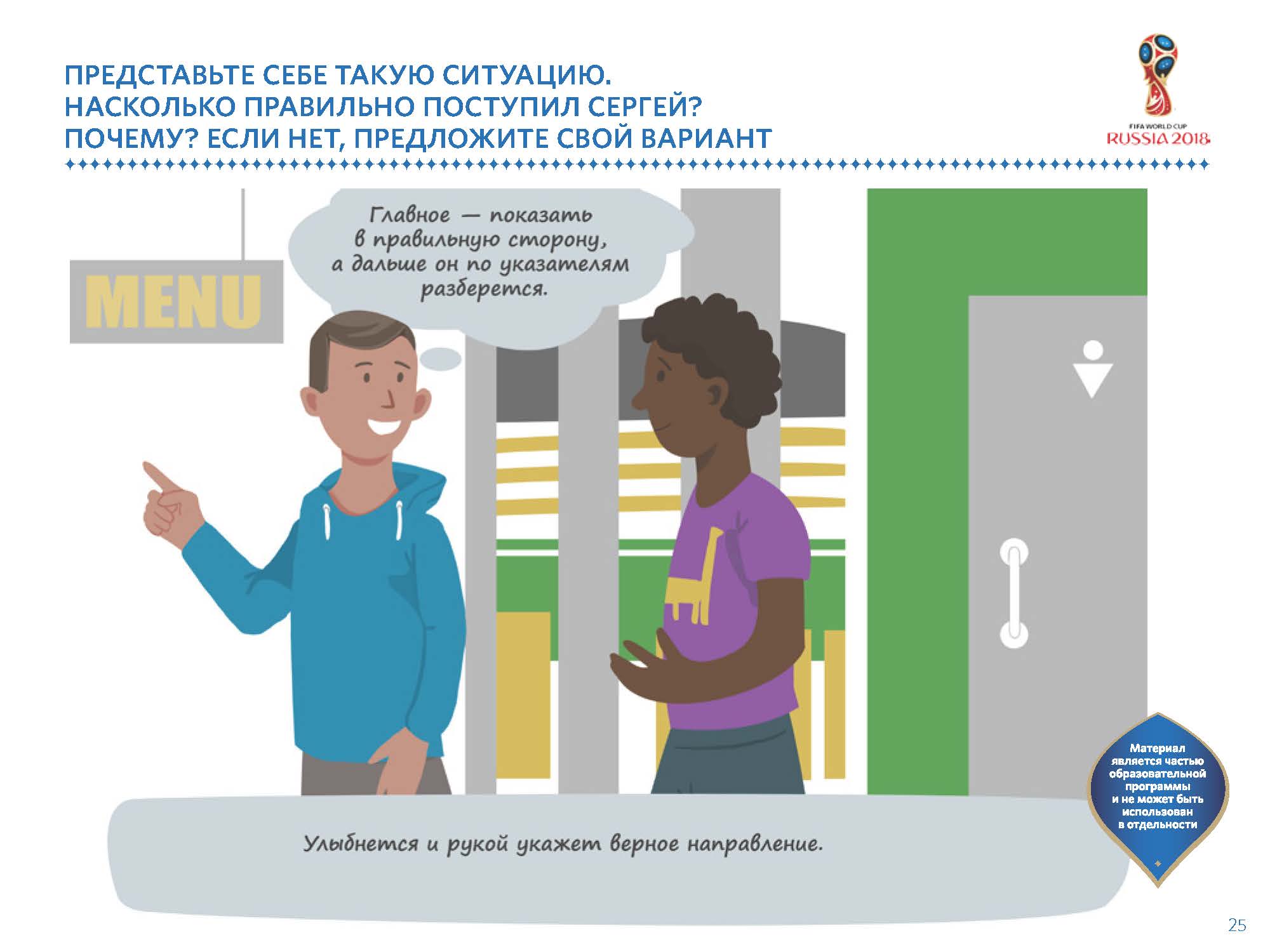 [Speaker Notes: Комментарии для ведущего:

Таким образом герой просто помогает человеку, задавшему вопрос. Какой он расы и говорят ли участники диалога языке — значения не имеет.
Самый уважительный и корректный вариант поведения в данном случае — указать примерное направление. Указатели точек питания и эмблемы ресторанов универсальны и понятны любому жителю планеты.]
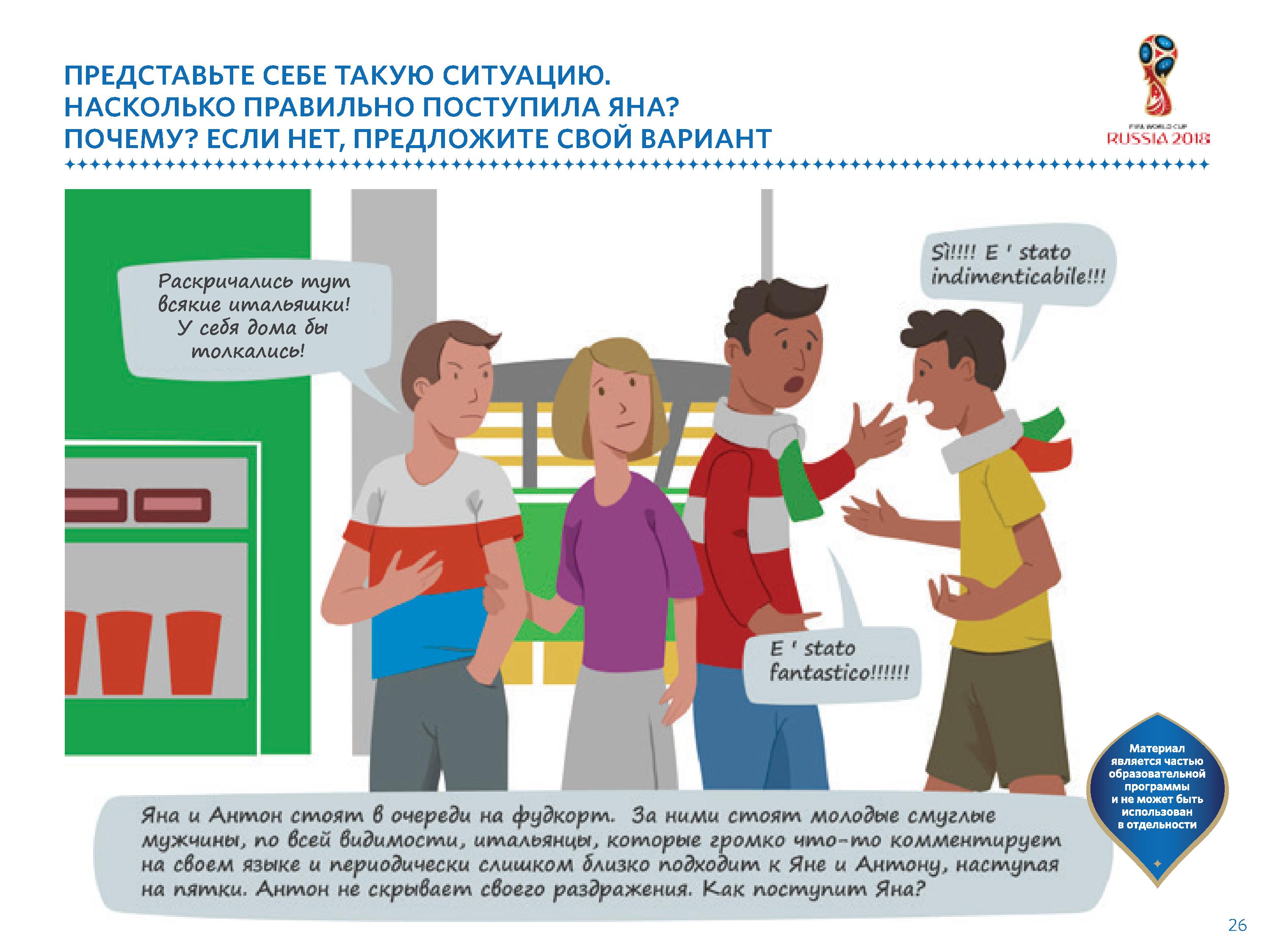 [Speaker Notes: Ситуация 3
Вестибюль стадиона. Перерыв между таймами. Очередь в кафе. Яна стоит в очереди вместе с приятелем. За ними стоит молодой смуглый мужчина, по всей видимости, итальянец, который громко что-то комментирует на своем языке и периодически слишком близко подходит к ребятам, наступая на пятки. Приятель громко заявляет: «Разорались тут всякие макаронники! У себя дома бы толкались».
Как поступит Яна?]
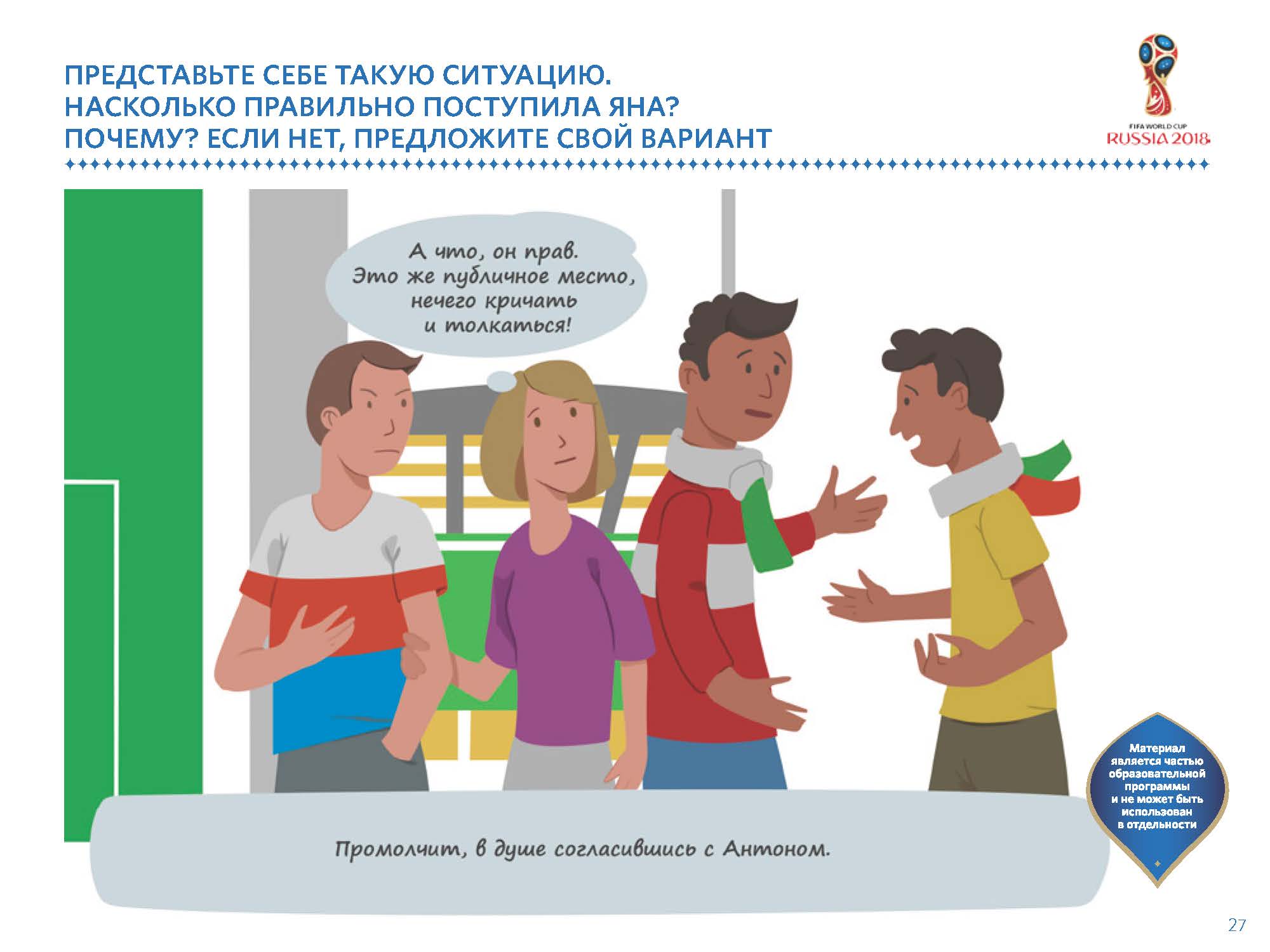 [Speaker Notes: Комментарии для ведущего:

Дело даже не в том, что для человека такое поведение может быть привычным и с его точки зрения он не нарушил никакие нормы. Поведение мужчины в очереди вызывает неприязнь у Настиного приятеля, но самое главное — то, как он это выражает.
В данной ситуации недовольство приятеля можно расценить как дискриминацию по признаку принадлежности к национальной группе. Такие действия запрещены на Чемпионате. И лучше бы было Насте как-то это остановить.]
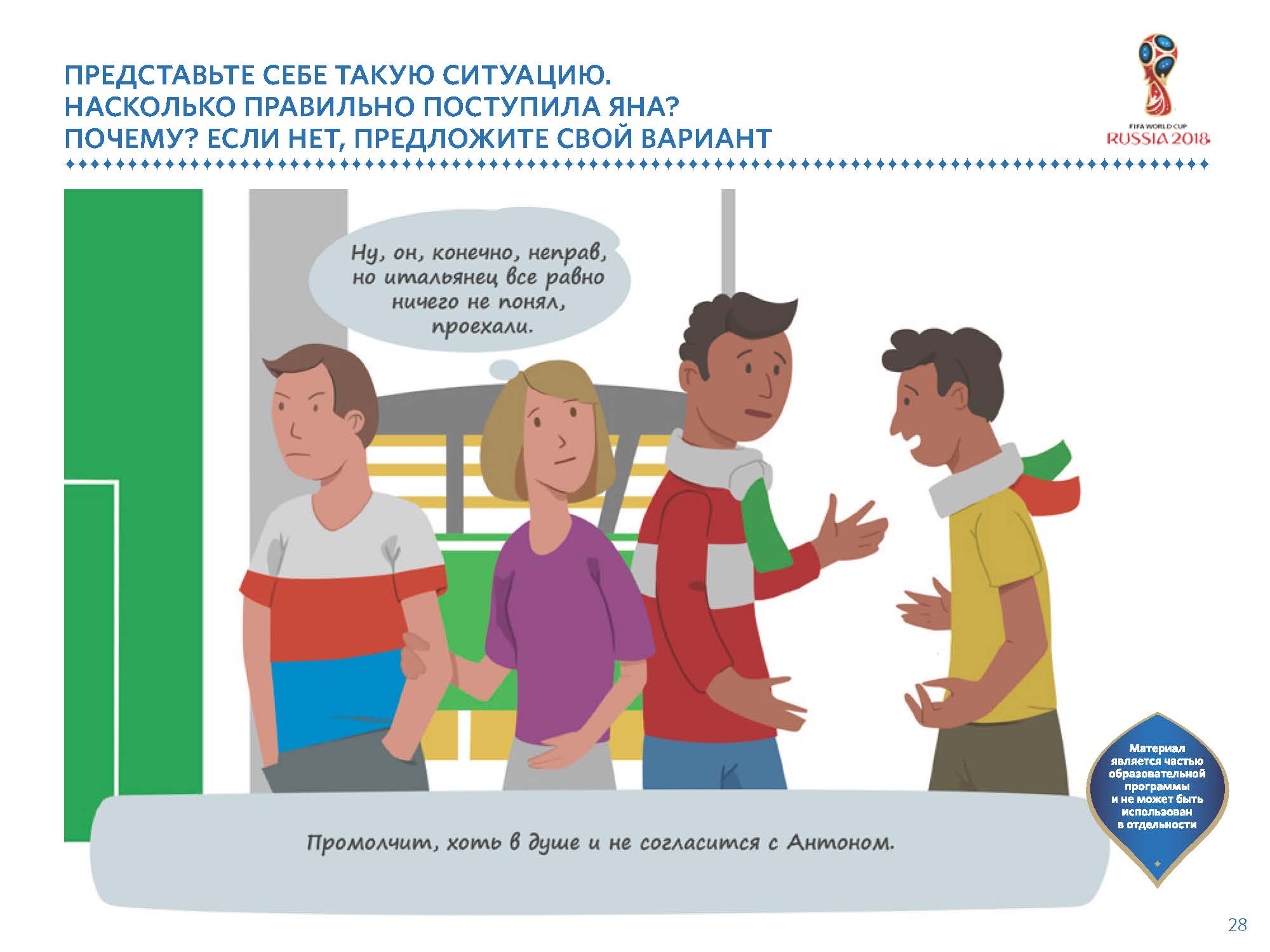 [Speaker Notes: Комментарий для ведущего:

Поведение Настиного приятеля может быть расценено как дискриминация. Даже если мужчина, к которому была обращена фраза, из-за незнания языка чего-то не понял, во фразе совершенно точно прозвучало близкое к его языку слово, являющееся пренебрежительным по всему миру. Да и интонация приятеля вряд ли дала повод предположить, что человека хвалят, а не ругают.
К тому же, эту тираду услышали другие люди. Подумайте, вам будет приятно, если они будут дома рассказывать о России как о стране, где даже на Чемпионате мира по футболу не обходятся без расизма.]
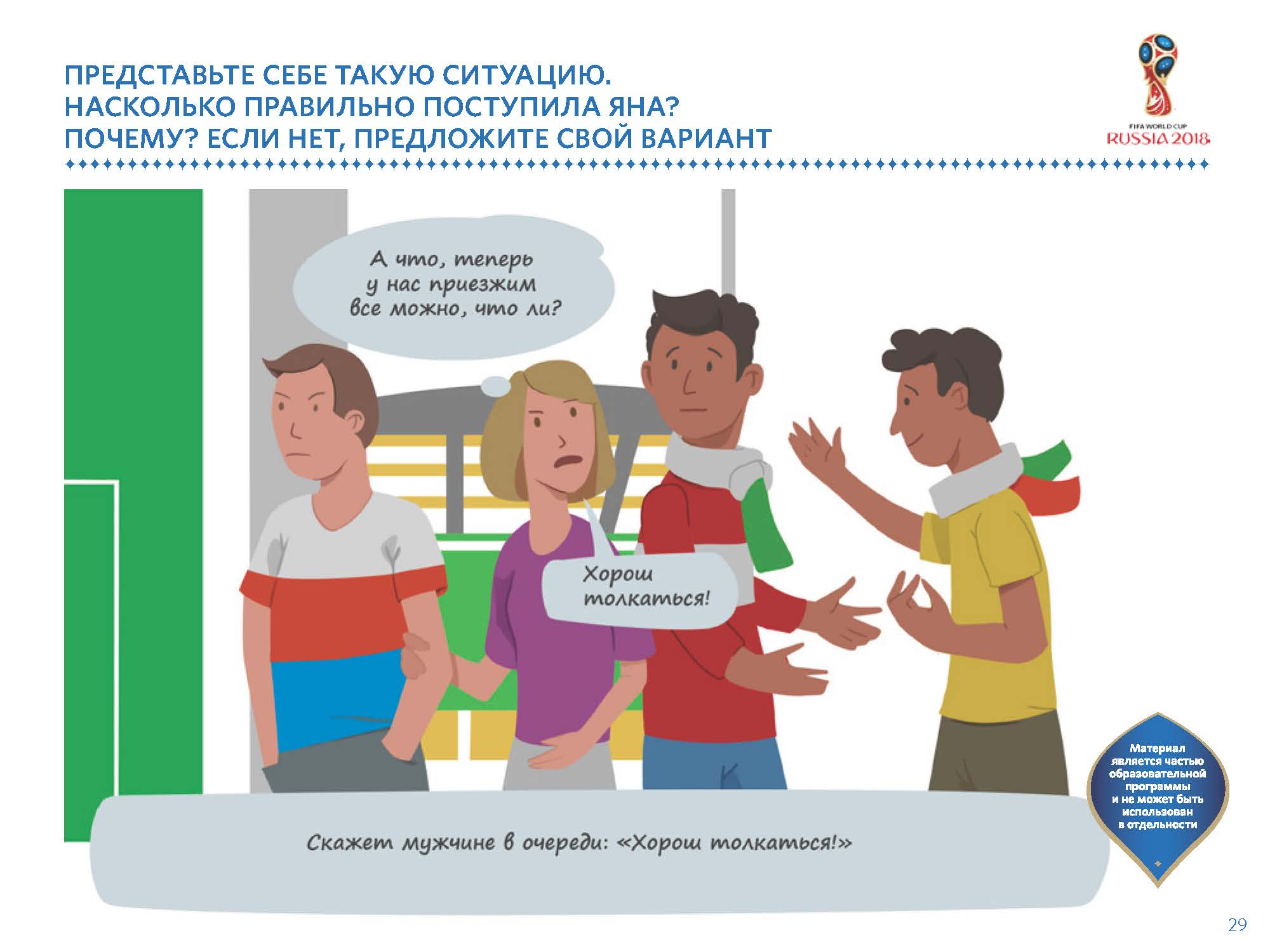 [Speaker Notes: Комментарии для ведущего:

В повседневном общении людям часто кажется, что они справедливо возмущаются тем или иным неудобством. Но то, как они возмущаются, бывает, ведет к дискриминации.
Настин товарищ не просто выразил неудовольствие поведением мужчины, он также сделал грубое обобщение: «макаронники». А это дискриминация на 100%. Затем Настя его, по сути, поддержала.
В соответствии с уставом FIFA™ дискриминация любого рода строго запрещена. На каждом стадионе присутствуют независимые специалисты, которые анализируют обстановку на предмет наличия дискриминации. Если в их отчете будут зафиксированы факты проявления расизма или дискриминации, FIFA™ будет вправе наложить соответствующие санкции как на страну, ответственную за проведение матча, так и на конкретных лиц.]
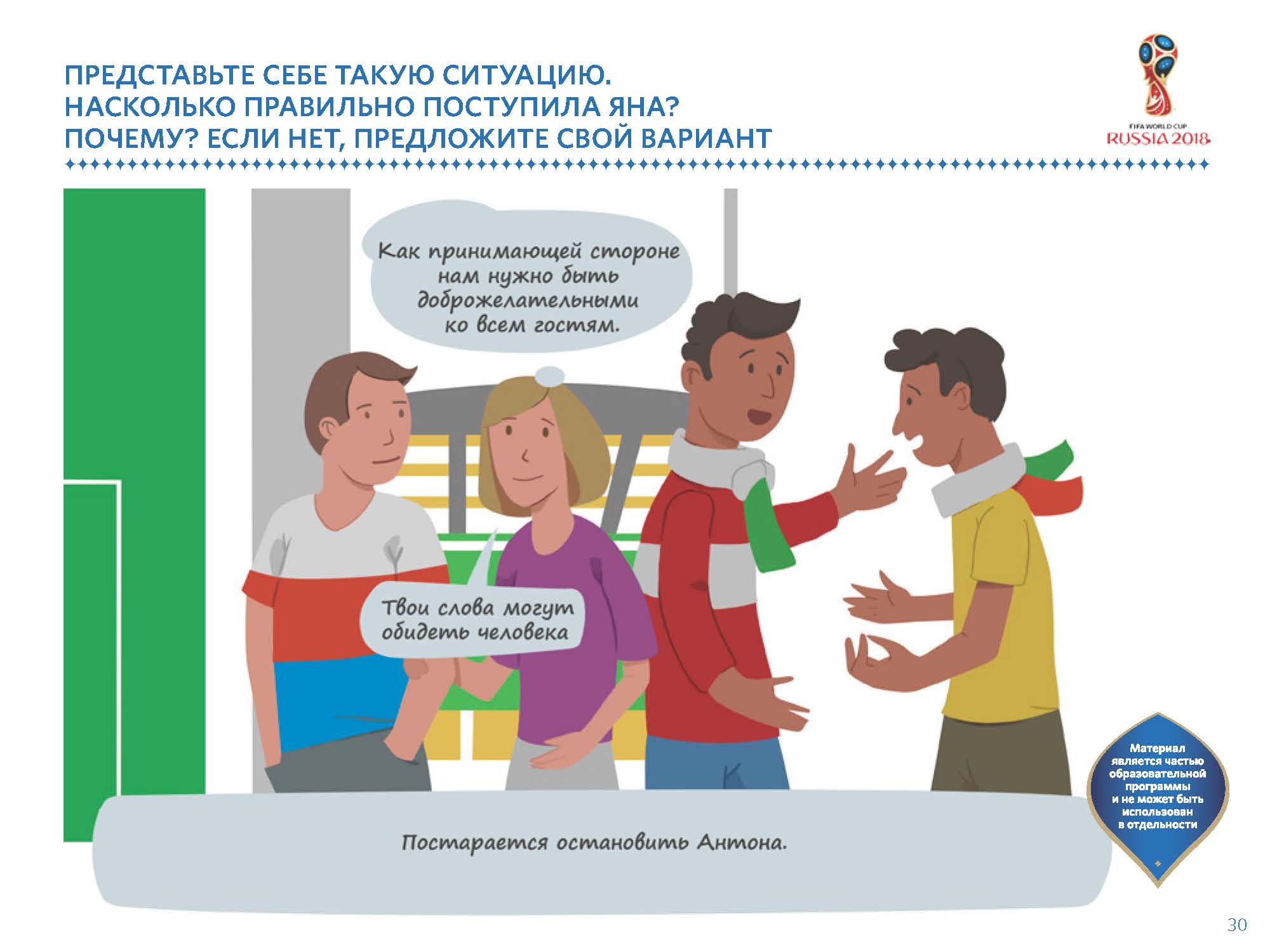 [Speaker Notes: Комментарии для ведущего:

Приятелю можно сказать следующее: «Я вижу, что тебе не понравилось такое поведение, но то, как ты выразил свое недовольство, может быть расценено как дискриминация. А дискриминации не должно быть на Чемпионате. Обрати внимание, даже на FAN ID написано: „Скажи нет расизму˝. Давай будем придерживаться этого правила».
При этом нужно говорить доброжелательно, чтобы не усугубить потенциально конфликтную ситуацию.]
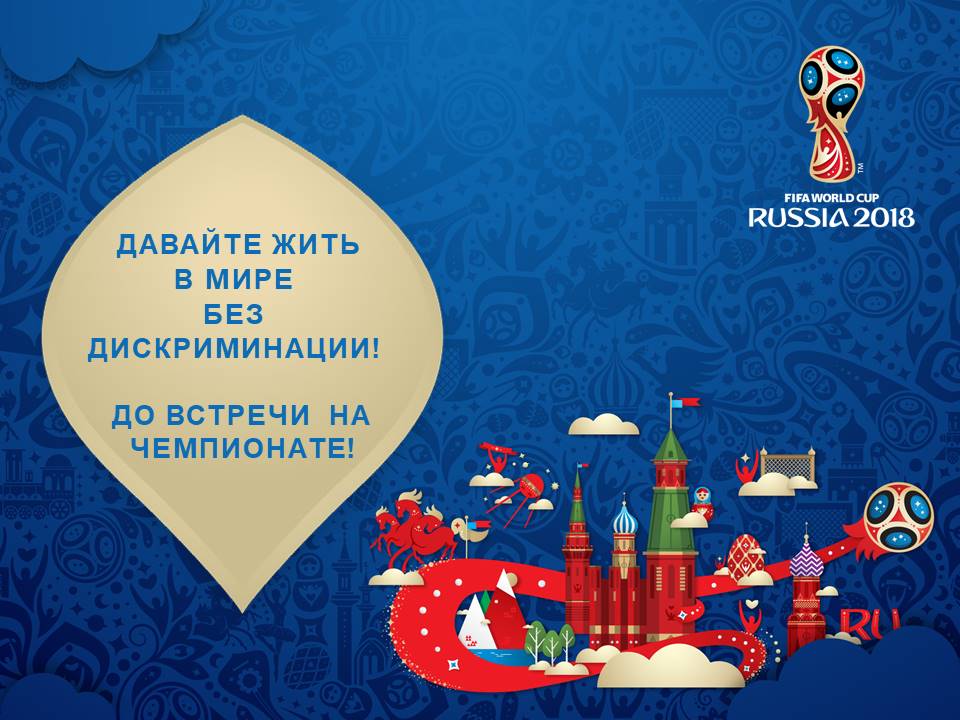